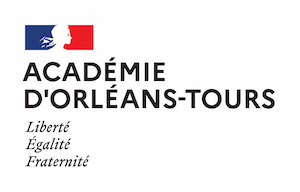 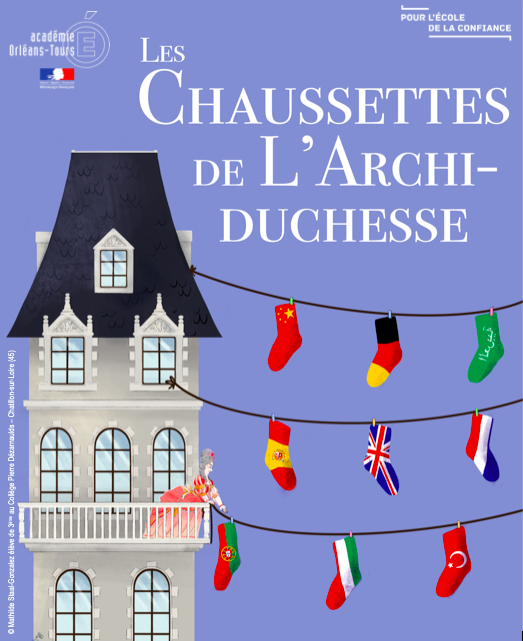 Concours de virelangues en langues étrangèresSession 2024 – Manches 1-2-3
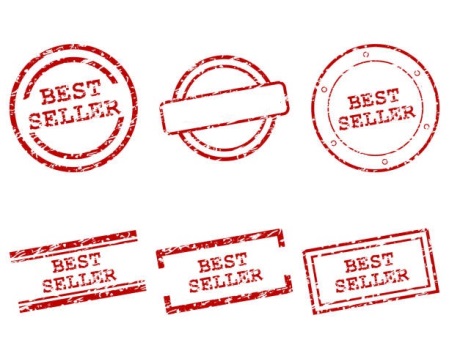 Organisé par les IA-IPR de LVE de l’académie d’Orléans-Tourssur une idée originale de Madame Metivier-Liaigre
Collège
Diaporama de virelangues « élèves »
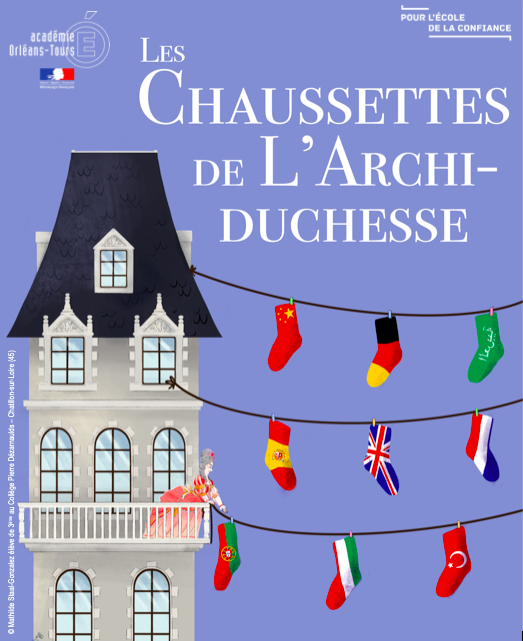 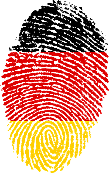 ALLEMAND
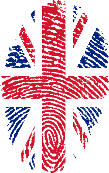 ANGLAIS
ITALIEN
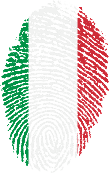 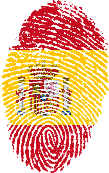 ESPAGNOL
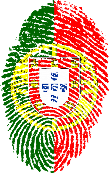 PORTUGAIS
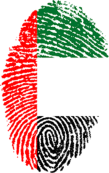 ARABE
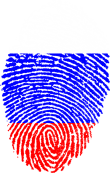 RUSSE
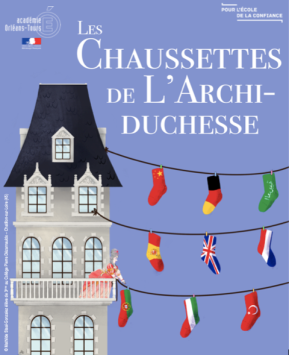 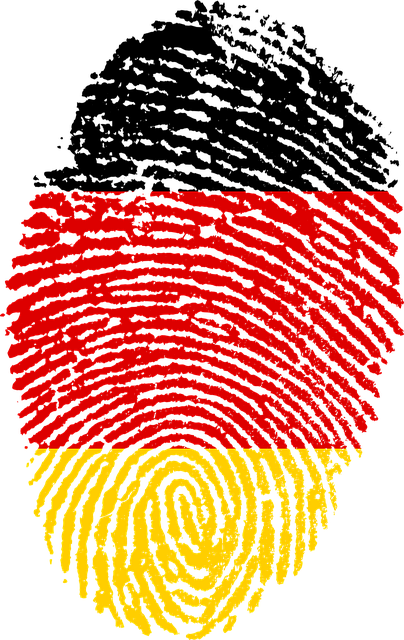 ALLEMAND
1ère manche – Virelangue 1
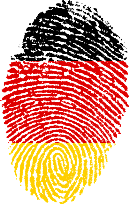 Rauchlachs mit Lauchreis. Lauchreis mit Rauchlachs.
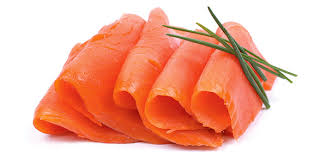 [Speaker Notes: Ce virelangue a été travaillé en classe ; il est donc connu des élèves.

Les enseignants déterminent l’ordre de passage des équipes.

Le 1er élève de la 1ère équipe s’avance et lit ce virelangue de façon intelligible.Les 2 membres du jury évaluent cet élève en utilisant les fiches d’évaluation.
Le 1er élève de la 2ème équipe s’avance et lit ce virelangue de façon intelligible.Les 2 membres du jury évaluent cet élève et ainsi de suite.
Les membres du jury communiquent les notes à la personne qui saisit les résultats sur le fichier Excel (fourni par les organisateurs).]
1ère manche – Virelangue 2
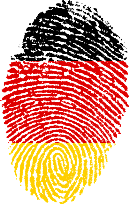 Hat die Maus die Mandeln und das Marzipan gemaust?
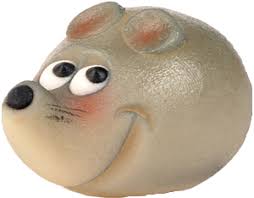 [Speaker Notes: Ce virelangue a été travaillé en classe ; il est donc connu des élèves.

Le 2ème  élève de la 1ère équipe s’avance et lit ce virelangue de façon intelligible.Les 2 membres du jury évaluent cet élève en utilisant les fiches d’évaluation.
Le 2ème élève de la 2ème équipe s’avance et lit ce virelangue de façon intelligible.Les 2 membres du jury évaluent cet élève et ainsi de suite.

Les membres du jury communiquent les notes à la personne qui saisit les résultats sur un fichier Excel.]
1ère manche – Virelangue 3
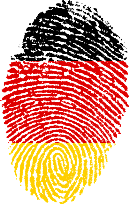 Der Mondschein schien schon schön.
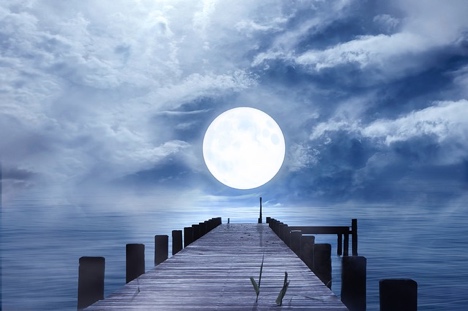 [Speaker Notes: Ce virelangue a été travaillé en classe ; il est donc connu des élèves.

Le 3ème  élève de la 1ère équipe s’avance et lit ce virelangue de façon intelligible.Les 2 membres du jury évaluent cet élève en utilisant les fiches d’évaluation.
Le 3ème élève de la 2ème équipe s’avance et lit ce virelangue de façon intelligible.Les 2 membres du jury évaluent cet élève et ainsi de suite.

Les membres du jury communiquent les notes à la personne qui saisit les résultats sur un fichier Excel.

A l’issue de cette première manche, une ou plusieurs équipes quittent le concours. C’est à vous de décider combien d’équipes vous devez éliminer.Gardez à l’esprit qu’à l'issue de cette première partie 12 équipes maximum, toutes langues confondues, participent à la finale.
Exemple 1 :si vous comptez 20 équipes en anglais, 12 en espagnol et 6 en allemand alors vous pouvez décider qu’à l'issue de cette première partie il y aura 6 équipes en anglais, 4 en espagnol et 2 en allemand pour représenter votre collège lors de la finale du mardi 9 avril 2024.=> A l’issue de la première manche, 4 équipes seront éliminées en anglais, 2 en espagnol et 1 en allemand.
Exemple 2 :Si vous comptez 20 équipes en allemand et qu’aucune autre langue ne participe à ce concours alors vous pouvez décider qu’à l’issue de cette première manche 2 équipes seront éliminées.]
2ème manche – Virelangue 1
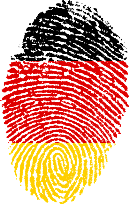 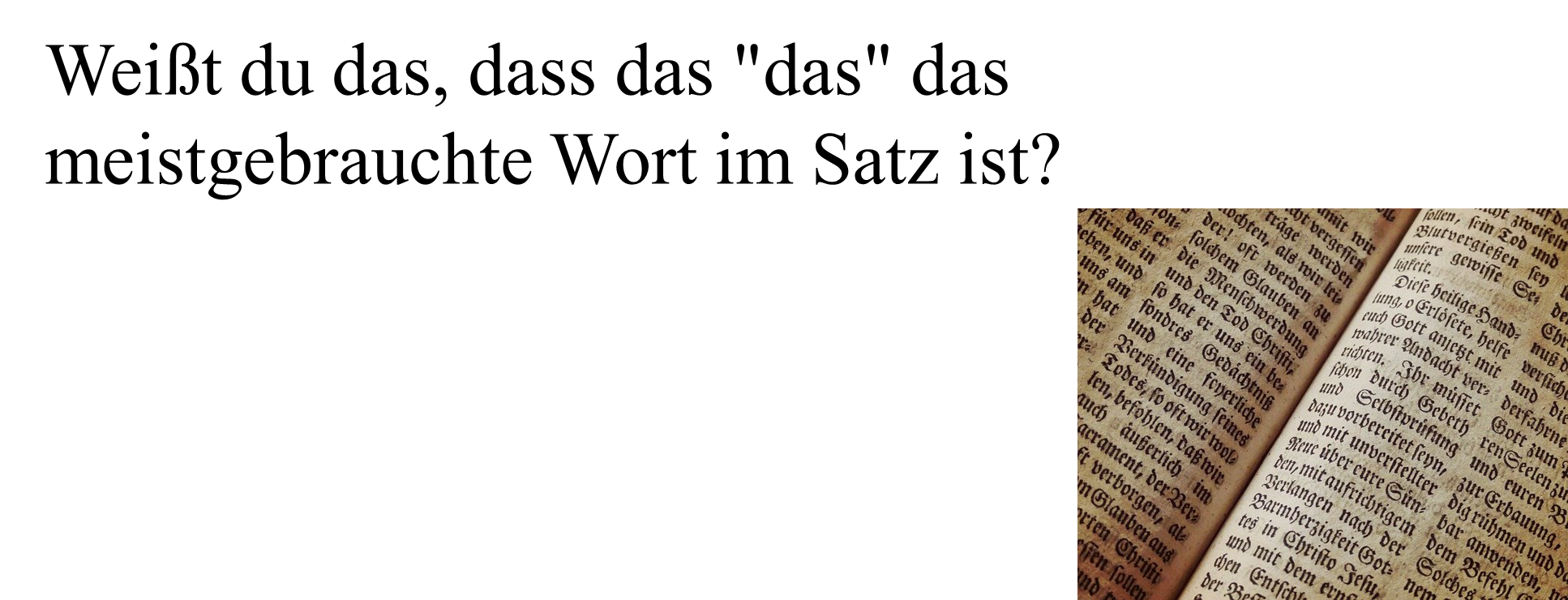 [Speaker Notes: Ce virelangue a été travaillé en classe ; il est donc connu des élèves.

Le 1er élève de la 1ère équipe s’avance et lit ce virelangue de façon intelligible.Les 2 membres du jury évaluent cet élève en utilisant les fiches d’évaluation.
Le 1er élève de la 2ème équipe s’avance et lit ce virelangue de façon intelligible.Les 2 membres du jury évaluent cet élève et ainsi de suite.

Les membres du jury communiquent les notes à la personne qui saisit les résultats sur un fichier Excel.]
2ème manche – Virelangue 2
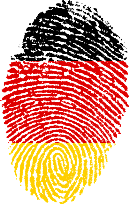 Nussknacker knacken knackige Kerne.
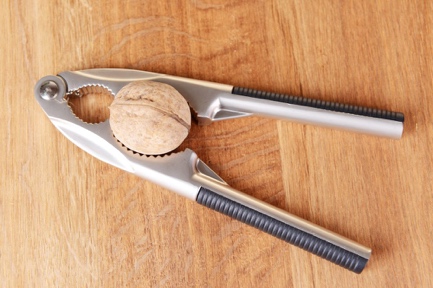 [Speaker Notes: Ce virelangue a été travaillé en classe ; il est donc connu des élèves.

Le 2ème  élève de la 1ère équipe s’avance et lit ce virelangue de façon intelligible.Les 2 membres du jury évaluent cet élève en utilisant les fiches d’évaluation.
Le 2ème élève de la 2ème équipe s’avance et lit ce virelangue de façon intelligible.Les 2 membres du jury évaluent cet élève et ainsi de suite.

Les membres du jury communiquent les notes à la personne qui saisit les résultats sur un fichier Excel.]
2ème manche – Virelangue 3
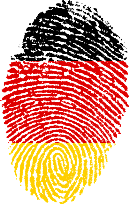 Der dicke Dachdecker deckt dir dein Dach. Drum dank dem Dachdecker, der dir dein Dach deckt.
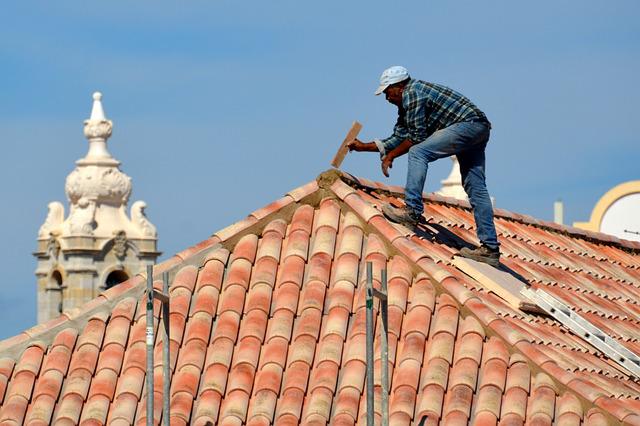 [Speaker Notes: Ce virelangue a été travaillé en classe ; il est donc connu des élèves.

Le 3ème  élève de la 1ère équipe s’avance et lit ce virelangue de façon intelligible.Les 2 membres du jury évaluent cet élève en utilisant les fiches d’évaluation.
Le 3ème élève de la 2ème équipe s’avance et lit ce virelangue de façon intelligible.Les 2 membres du jury évaluent cet élève et ainsi de suite.
Les membres du jury communiquent les notes à la personne qui saisit les résultats sur un fichier Excel.

Reprenons l’exemple 1 (voir diapositive 6) :Au départ, vous comptiez 20 équipes en anglais, 12 en espagnol et 6 en allemand.A l’issue de la première manche, vous avez éliminé 4 équipes en anglais, 2 en espagnol et 1 en allemand.A l’issue de cette deuxième manche, vous pouvez éliminer 5 équipes en anglais, 3 en espagnol et 1 en allemand.=> A ce stade du concours, il reste donc 11 équipes en anglais, 7 en espagnol et 4 en allemand.

Reprenons l’exemple 2 :Au départ, vous comptiez 20 équipes en allemand uniquement.A l’issue de la première manche, vous avez éliminé 2 équipes.A l’issue de cette deuxième manche, vous pouvez à nouveau éliminer 3 équipes.=> A ce stade du concours, il reste donc 15 équipes en allemand.]
3ème manche – Virelangue 1
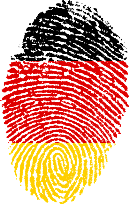 Ich stolpere über einen spitzen Stein.
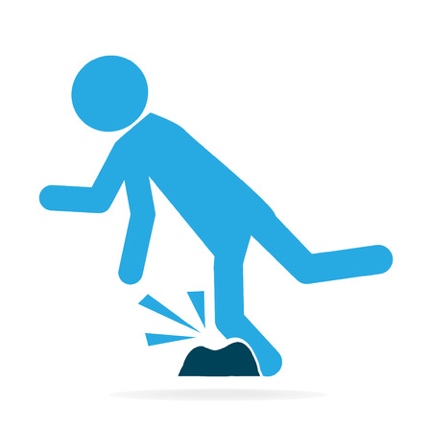 [Speaker Notes: Ce virelangue n’a pas été travaillé en classe ; il est donc inconnu des élèves.

Distribuer une version papier des virelangues inconnus. Laisser entre 10 et 15 minutes à chaque équipe pour lire, s’entraîner et se répartir les virelangues. Veiller à ce que chaque élève passe une fois. 

Le 1er élève de la 1ère équipe s’avance et lit ce virelangue de façon intelligible.Les 2 membres du jury évaluent cet élève en utilisant les fiches d’évaluation.
Le 1er élève de la 2ème équipe s’avance et lit ce virelangue de façon intelligible.Les 2 membres du jury évaluent cet élève et ainsi de suite.

Les membres du jury communiquent les notes à la personne qui saisit les résultats sur un fichier Excel.]
3ème manche – Virelangue 2
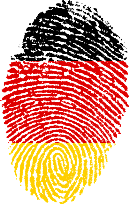 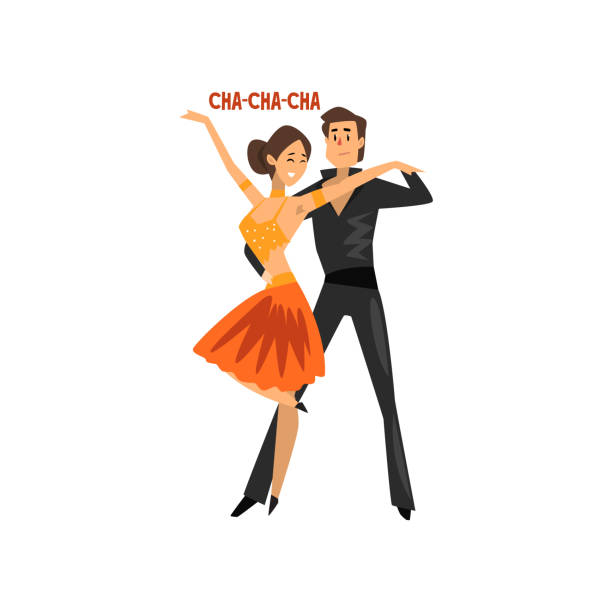 Clara und Christoph tanzen chaotisch Cha-Cha-Cha.
[Speaker Notes: Ce virelangue n’a pas été travaillé en classe ; il est donc inconnu des élèves.

Le 2ème  élève de la 1ère équipe s’avance et lit ce virelangue de façon intelligible.Les 2 membres du jury évaluent cet élève en utilisant les fiches d’évaluation.
Le 2ème élève de la 2ème équipe s’avance et lit ce virelangue de façon intelligible.Les 2 membres du jury évaluent cet élève et ainsi de suite.

Les membres du jury communiquent les notes à la personne qui saisit les résultats sur un fichier Excel.]
3ème manche – Virelangue 3
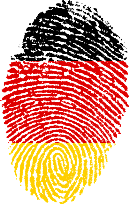 In Italien ist der Italiener Italiener, doch in Illingen ist der Italiener Illinger.
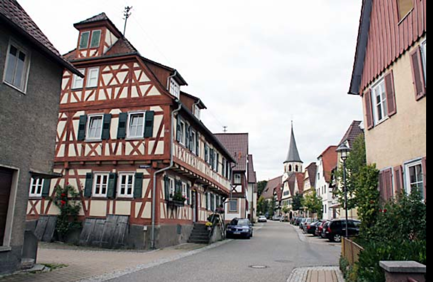 [Speaker Notes: Ce virelangue n’a pas été travaillé en classe ; il est donc inconnu des élèves.

Le 3ème  élève de la 1ère équipe s’avance et lit ce virelangue de façon intelligible.Les 2 membres du jury évaluent cet élève en utilisant les fiches d’évaluation.
Le 3ème élève de la 2ème équipe s’avance et lit ce virelangue de façon intelligible.Les 2 membres du jury évaluent cet élève et ainsi de suite.

Les membres du jury communiquent les notes à la personne qui saisit les résultats sur un fichier Excel.

Reprenons l’exemple 1 (voir diapositives 6 et 9) :Au départ, vous comptiez 20 équipes en anglais, 12 en espagnol et 6 en allemand.A l’issue de la première manche, vous avez éliminé 4 équipes en anglais, 2 en espagnol et 1 en allemand.A l’issue de la deuxième manche, vous pouvez à nouveau éliminer 5 équipes en anglais, 3 en espagnol et 1 en allemand.A l’issue de cette troisième manche, vous pouvez à nouveau éliminer 5 équipes en anglais, 3 en espagnol et 2 en allemand.=> A ce stade du concours, il reste donc 6 équipes en anglais, 4 en espagnol et 2 en allemand, soit 12 équipes toutes langues confondues pour représenter votre collège lors de la finale du mardi 9 avril 2024.
Reprenons l’exemple 2 :Au départ, vous comptiez 20 équipes en allemand uniquement.A l’issue de la première manche, vous avez éliminé 2 équipes.A l’issue de la deuxième manche, vous pouvez à nouveau éliminer 3 équipes.A l’issue de cette troisième manche, vous pouvez éliminer 3 équipes.=> A ce stade du concours, il reste donc 12 équipes en allemand pour représenter votre collège.]
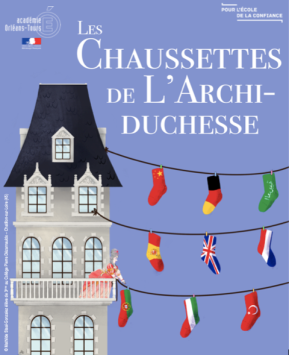 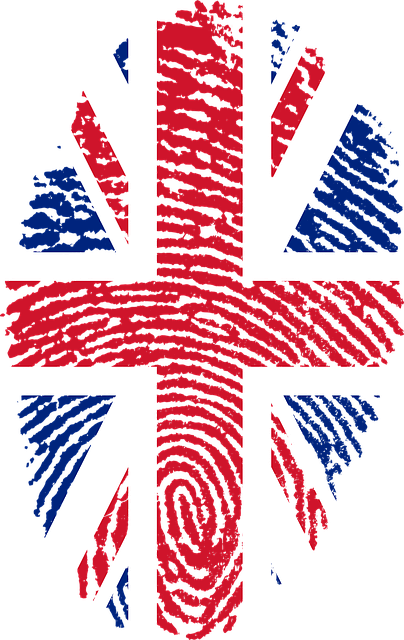 ANGLAIS
1ère manche – Virelangue 1
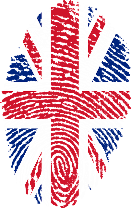 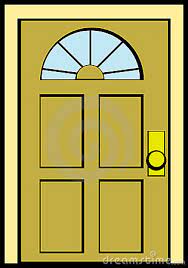 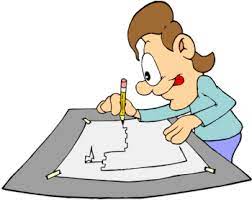 Daddy draws doors.
[Speaker Notes: Ce virelangue a été travaillé en classe ; il est donc connu des élèves.

Les enseignants déterminent l’ordre de passage des équipes.

Le 1er élève de la 1ère équipe s’avance et lit ce virelangue de façon intelligible.Les 2 membres du jury évaluent cet élève en utilisant les fiches d’évaluation.
Le 1er élève de la 2ème équipe s’avance et lit ce virelangue de façon intelligible.Les 2 membres du jury évaluent cet élève et ainsi de suite.

Les membres du jury communiquent les notes à la personne qui saisit les résultats sur le fichier Excel (fourni par les organisateurs).]
1ère manche – Virelangue 2
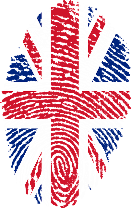 Harold had an heir who had no hair.
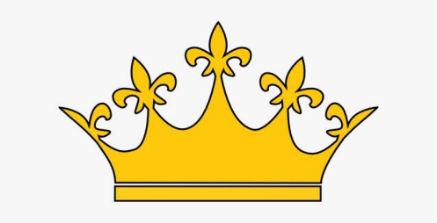 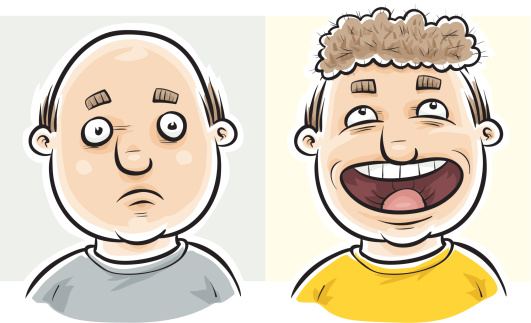 [Speaker Notes: Ce virelangue a été travaillé en classe ; il est donc connu des élèves.

Le 2ème  élève de la 1ère équipe s’avance et lit ce virelangue de façon intelligible.Les 2 membres du jury évaluent cet élève en utilisant les fiches d’évaluation.
Le 2ème élève de la 2ème équipe s’avance et lit ce virelangue de façon intelligible.Les 2 membres du jury évaluent cet élève et ainsi de suite.

Les membres du jury communiquent les notes à la personne qui saisit les résultats sur un fichier Excel.]
1ère manche – Virelangue 3
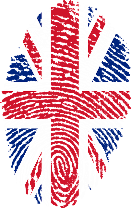 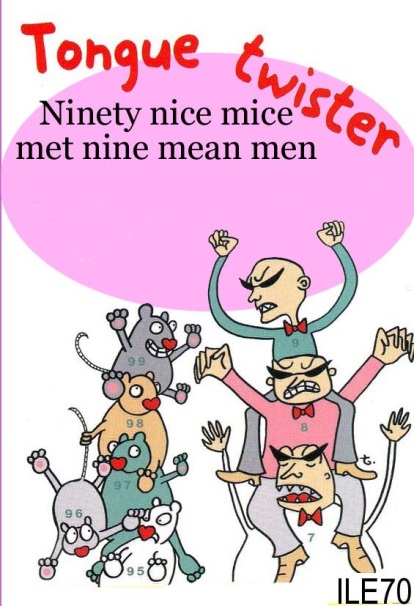 Ninety nice micemet nine mean men.
[Speaker Notes: Ce virelangue a été travaillé en classe ; il est donc connu des élèves.

Le 3ème  élève de la 1ère équipe s’avance et lit ce virelangue de façon intelligible.Les 2 membres du jury évaluent cet élève en utilisant les fiches d’évaluation.
Le 3ème élève de la 2ème équipe s’avance et lit ce virelangue de façon intelligible.Les 2 membres du jury évaluent cet élève et ainsi de suite.

Les membres du jury communiquent les notes à la personne qui saisit les résultats sur un fichier Excel.

A l’issue de cette première manche, une ou plusieurs équipes quittent le concours. C’est à vous de décider combien d’équipes vous devez éliminer.Gardez à l’esprit qu’à l'issue de cette première partie 12 équipes maximum, toutes langues confondues, participent à la finale.
Exemple 1 :si vous comptez 20 équipes en anglais, 12 en espagnol et 6 en allemand, alors vous pouvez décider qu’à l'issue de cette première partie il y aura 6 équipes en anglais, 4 en espagnol et 2 en allemand pour représenter votre collège lors de la finale du mardi 9 avril 2024.=> A l’issue de la première manche, 4 équipes seront éliminées en anglais, 2 en espagnol et 1 en allemand.
Exemple 2 :Si vous comptez 20 équipes en anglais et qu’aucune autre langue ne participe à ce concours, alors vous pouvez décider qu’à l’issue de cette première manche 2 équipes seront éliminées.]
2ème manche – Virelangue 1
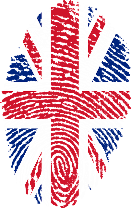 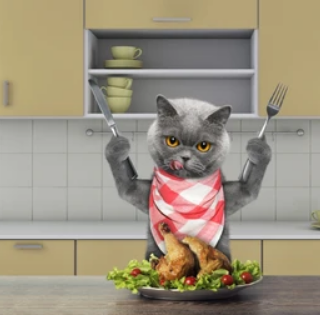 I saw a kitten eating chicken in the kitchen.
[Speaker Notes: Ce virelangue a été travaillé en classe ; il est donc connu des élèves.

Le 1er élève de la 1ère équipe s’avance et lit ce virelangue de façon intelligible.Les 2 membres du jury évaluent cet élève en utilisant les fiches d’évaluation.
Le 1er élève de la 2ème équipe s’avance et lit ce virelangue de façon intelligible.Les 2 membres du jury évaluent cet élève et ainsi de suite.

Les membres du jury communiquent les notes à la personne qui saisit les résultats sur un fichier Excel.]
2ème manche – Virelangue 2
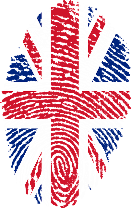 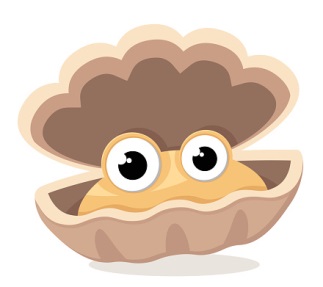 Any noise annoys an oyster but a noisy noise annoys an oyster more.
[Speaker Notes: Ce virelangue a été travaillé en classe ; il est donc connu des élèves.

Le 2ème  élève de la 1ère équipe s’avance et lit ce virelangue de façon intelligible.Les 2 membres du jury évaluent cet élève en utilisant les fiches d’évaluation.
Le 2ème élève de la 2ème équipe s’avance et lit ce virelangue de façon intelligible.Les 2 membres du jury évaluent cet élève et ainsi de suite.

Les membres du jury communiquent les notes à la personne qui saisit les résultats sur un fichier Excel.]
2ème manche – Virelangue 3
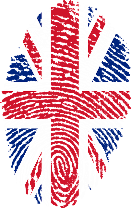 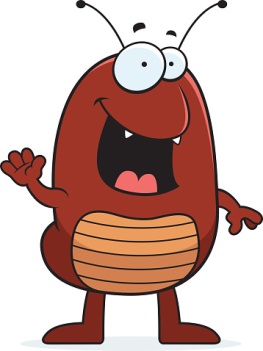 A flea and a fly flew up in a flue.
Said the flea, “Let us fly!”
Said the fly, “Let us flee!”
So they flew through a flaw in the flue.
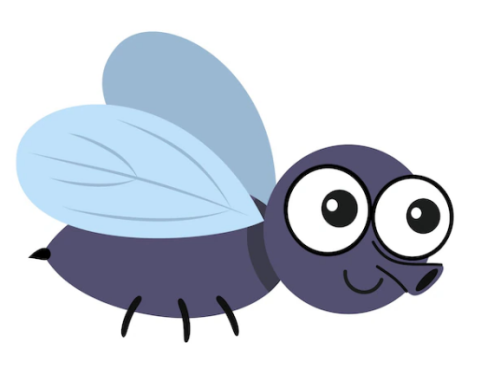 [Speaker Notes: Ce virelangue a été travaillé en classe ; il est donc connu des élèves.

Le 3ème  élève de la 1ère équipe s’avance et lit ce virelangue de façon intelligible.Les 2 membres du jury évaluent cet élève en utilisant les fiches d’évaluation.
Le 3ème élève de la 2ème équipe s’avance et lit ce virelangue de façon intelligible.Les 2 membres du jury évaluent cet élève et ainsi de suite.
Les membres du jury communiquent les notes à la personne qui saisit les résultats sur un fichier Excel.

Reprenons l’exemple 1 (voir diapositive 16) :Au départ, vous comptiez 20 équipes en anglais, 12 en espagnol et 6 en allemand.A l’issue de la première manche, vous avez éliminé 4 équipes en anglais, 2 en espagnol et 1 en allemand.A l’issue de cette deuxième manche, vous pouvez éliminer 5 équipes en anglais, 3 en espagnol et 1 en allemand.=> A ce stade du concours, il reste donc 11 équipes en anglais, 7 en espagnol et 4 en allemand.

Reprenons l’exemple 2 :Au départ, vous comptiez 20 équipes en anglais uniquement.A l’issue de la première manche, vous avez éliminé 2 équipes.A l’issue de cette deuxième manche, vous pouvez à nouveau éliminer 3 équipes.=> A ce stade du concours, il reste donc 15 équipes en anglais.]
3ème manche – Virelangue 1
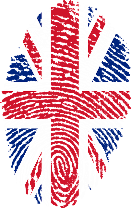 Red leather, yellow leather.
Red leather, yellow leather.
Red leather, yellow leather.
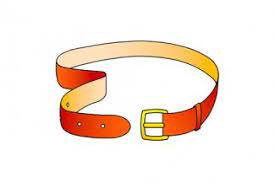 [Speaker Notes: Ce virelangue n’a pas été travaillé en classe ; il est donc inconnu des élèves.

Distribuer une version papier des virelangues inconnus. Laisser entre 10 et 15 minutes à chaque équipe pour lire, s’entraîner et se répartir les virelangues. Veiller à ce que chaque élève passe une fois. 

Le 1er élève de la 1ère équipe s’avance et lit ce virelangue de façon intelligible.Les 2 membres du jury évaluent cet élève en utilisant les fiches d’évaluation.
Le 1er élève de la 2ème équipe s’avance et lit ce virelangue de façon intelligible.Les 2 membres du jury évaluent cet élève et ainsi de suite.

Les membres du jury communiquent les notes à la personne qui saisit les résultats sur un fichier Excel.]
3ème manche – Virelangue 2
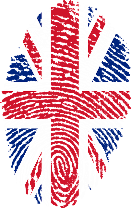 Black Background, brown background.
Black Background, brown background.
Black Background, brown background.
[Speaker Notes: Ce virelangue n’a pas été travaillé en classe ; il est donc inconnu des élèves.

Le 2ème  élève de la 1ère équipe s’avance et lit ce virelangue de façon intelligible.Les 2 membres du jury évaluent cet élève en utilisant les fiches d’évaluation.
Le 2ème élève de la 2ème équipe s’avance et lit ce virelangue de façon intelligible.Les 2 membres du jury évaluent cet élève et ainsi de suite.

Les membres du jury communiquent les notes à la personne qui saisit les résultats sur un fichier Excel.]
3ème manche – Virelangue 3
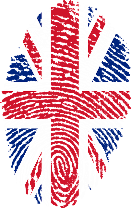 Tugs and toys for dogs.
Toys and tugs for dogs.
For dogs toys and tugs.
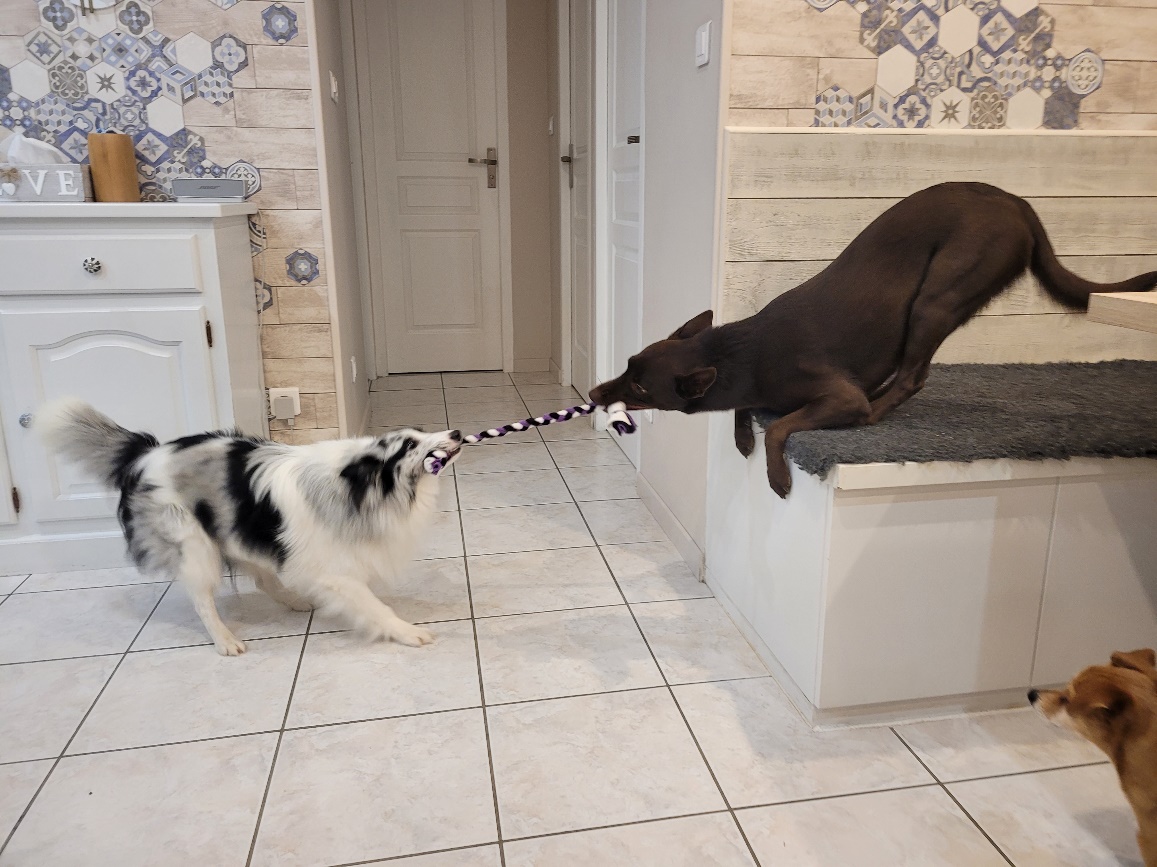 [Speaker Notes: Ce virelangue n’a pas été travaillé en classe ; il est donc inconnu des élèves.

Le 3ème  élève de la 1ère équipe s’avance et lit ce virelangue de façon intelligible.Les 2 membres du jury évaluent cet élève en utilisant les fiches d’évaluation.
Le 3ème élève de la 2ème équipe s’avance et lit ce virelangue de façon intelligible.Les 2 membres du jury évaluent cet élève et ainsi de suite.

Les membres du jury communiquent les notes à la personne qui saisit les résultats sur un fichier Excel.

Reprenons l’exemple 1 (voir diapositives 16 et 19) :Au départ, vous comptiez 20 équipes en anglais, 12 en espagnol et 6 en allemand.A l’issue de la première manche, vous avez éliminé 4 équipes en anglais, 2 en espagnol et 1 en allemand.A l’issue de la deuxième manche, vous pouvez à nouveau éliminer 5 équipes en anglais, 3 en espagnol et 1 en allemand.A l’issue de cette troisième manche, vous pouvez à nouveau éliminer 5 équipes en anglais, 3 en espagnol et 2 en allemand.=> A ce stade du concours, il reste donc 6 équipes en anglais, 4 en espagnol et 2 en allemand, soit 12 équipes toutes langues confondues pour représenter votre collège lors de la finale du mardi 9 avril 2024.
Reprenons l’exemple 2 :Au départ, vous comptiez 20 équipes en anglais uniquement.A l’issue de la première manche, vous avez éliminé 2 équipes.A l’issue de la deuxième manche, vous pouvez à nouveau éliminer 3 équipes.A l’issue de cette troisième manche, vous pouvez éliminer 3 équipes.=> A ce stade du concours, il reste donc 12 équipes en anglais pour représenter votre collège.]
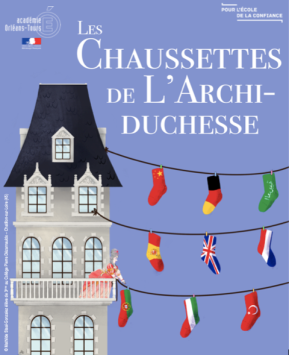 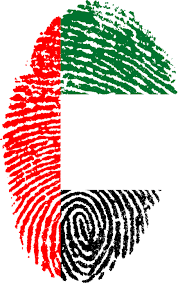 ARABE
[Speaker Notes: On peut imaginer que toutes les équipes font les 3 manches et que seules les 3 meilleures équipes (ou plus selon le nombre d’équipes dans votre établissement) participent à la finale qui aura lieu le mardi 9 avril 2024.]
1ère manche – Virelangue 1
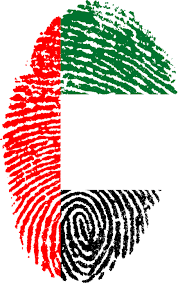 ARABE
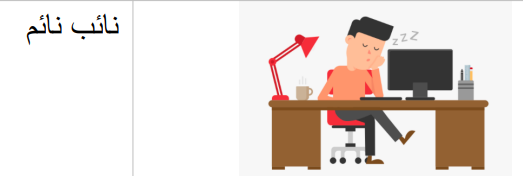 [Speaker Notes: Ce virelangue a été travaillé en classe ; il est donc connu des élèves.
Les enseignants déterminent l’ordre de passage des équipes.

Le 1er élève de la 1ère équipe s’avance et lit ce virelangue de façon intelligible.Les 2 membres du jury évaluent cet élève en utilisant les fiches d’évaluation.
Le 1er élève de la 2ème équipe s’avance et lit ce virelangue de façon intelligible.Les 2 membres du jury évaluent cet élève et ainsi de suite.

Les membres du jury communiquent les notes à la personne qui saisit les résultats sur le fichier Excel (fourni par les organisateurs).]
1ère manche – Virelangue 2
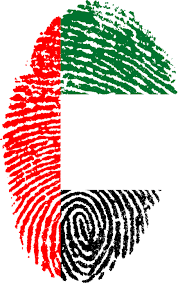 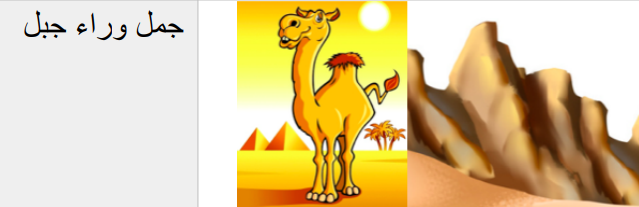 [Speaker Notes: Ce virelangue a été travaillé en classe ; il est donc connu des élèves.

Le 2ème  élève de la 1ère équipe s’avance et lit ce virelangue de façon intelligible.Les 2 membres du jury évaluent cet élève en utilisant les fiches d’évaluation.
Le 2ème élève de la 2ème équipe s’avance et lit ce virelangue de façon intelligible.Les 2 membres du jury évaluent cet élève et ainsi de suite.

Les membres du jury communiquent les notes à la personne qui saisit les résultats sur un fichier Excel.]
1ère manche – Virelangue 3
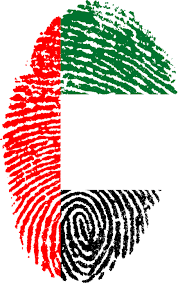 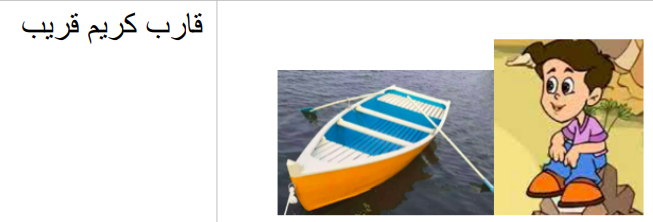 [Speaker Notes: Ce virelangue a été travaillé en classe ; il est donc connu des élèves.

Le 3ème  élève de la 1ère équipe s’avance et lit ce virelangue de façon intelligible.Les 2 membres du jury évaluent cet élève en utilisant les fiches d’évaluation.
Le 3ème élève de la 2ème équipe s’avance et lit ce virelangue de façon intelligible.Les 2 membres du jury évaluent cet élève et ainsi de suite.

Les membres du jury communiquent les notes à la personne qui saisit les résultats sur un fichier Excel.]
2ème manche – Virelangue 1
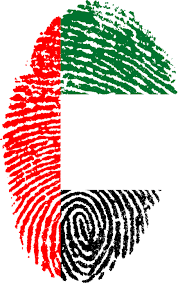 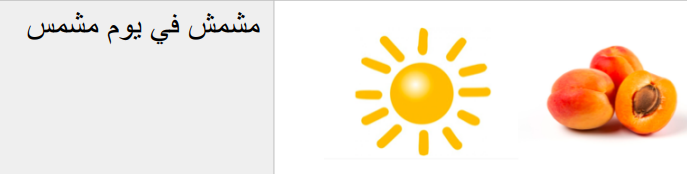 [Speaker Notes: Ce virelangue a été travaillé en classe ; il est donc connu des élèves.

Le 1er élève de la 1ère équipe s’avance et lit ce virelangue de façon intelligible.Les 2 membres du jury évaluent cet élève en utilisant les fiches d’évaluation.
Le 1er élève de la 2ème équipe s’avance et lit ce virelangue de façon intelligible.Les 2 membres du jury évaluent cet élève et ainsi de suite.

Les membres du jury communiquent les notes à la personne qui saisit les résultats sur un fichier Excel.]
2ème manche – Virelangue 2
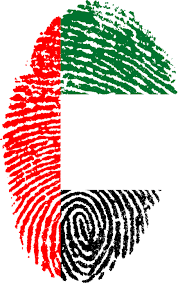 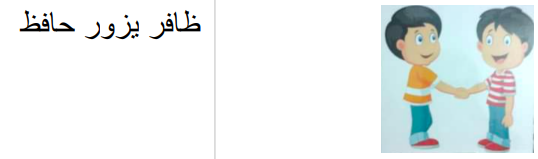 [Speaker Notes: Ce virelangue a été travaillé en classe ; il est donc connu des élèves.

Le 2ème  élève de la 1ère équipe s’avance et lit ce virelangue de façon intelligible.Les 2 membres du jury évaluent cet élève en utilisant les fiches d’évaluation.
Le 2ème élève de la 2ème équipe s’avance et lit ce virelangue de façon intelligible.Les 2 membres du jury évaluent cet élève et ainsi de suite.

Les membres du jury communiquent les notes à la personne qui saisit les résultats sur un fichier Excel.]
2ème manche – Virelangue 3
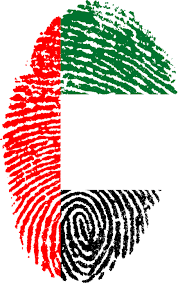 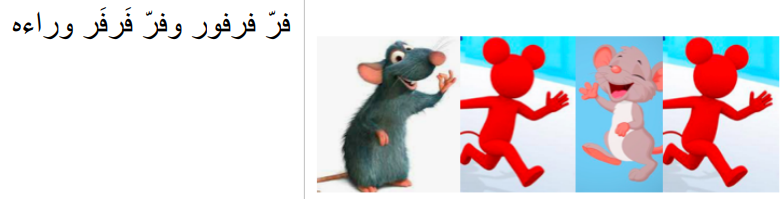 [Speaker Notes: Ce virelangue a été travaillé en classe ; il est donc connu des élèves.

Le 3ème  élève de la 1ère équipe s’avance et lit ce virelangue de façon intelligible.Les 2 membres du jury évaluent cet élève en utilisant les fiches d’évaluation.
Le 3ème élève de la 2ème équipe s’avance et lit ce virelangue de façon intelligible.Les 2 membres du jury évaluent cet élève et ainsi de suite.

Les membres du jury communiquent les notes à la personne qui saisit les résultats sur un fichier Excel.]
3ème manche – Virelangue 1
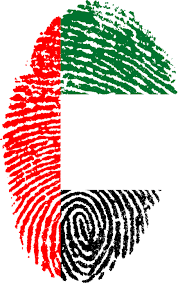 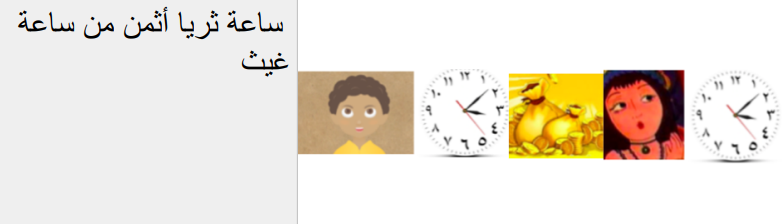 [Speaker Notes: Ce virelangue n’a pas été travaillé en classe ; il est donc inconnu des élèves.

Distribuer une version papier des virelangues inconnus. Laisser entre 10 et 15 minutes à chaque équipe pour lire, s’entraîner et se répartir les virelangues. Veiller à ce que chaque élève passe une fois. 

Le 1er élève de la 1ère équipe s’avance et lit ce virelangue de façon intelligible.Les 2 membres du jury évaluent cet élève en utilisant les fiches d’évaluation.
Le 1er élève de la 2ème équipe s’avance et lit ce virelangue de façon intelligible.Les 2 membres du jury évaluent cet élève et ainsi de suite.

Les membres du jury communiquent les notes à la personne qui saisit les résultats sur un fichier Excel (fourni par les organisateurs).]
3ème manche – Virelangue 2
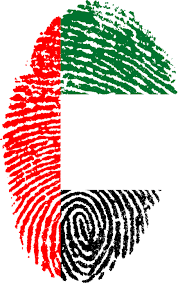 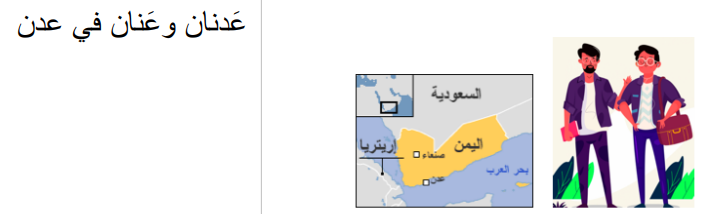 [Speaker Notes: Ce virelangue n’a pas été travaillé en classe ; il est donc inconnu des élèves.

Le 2ème  élève de la 1ère équipe s’avance et lit ce virelangue de façon intelligible.Les 2 membres du jury évaluent cet élève en utilisant les fiches d’évaluation.
Le 2ème élève de la 2ème équipe s’avance et lit ce virelangue de façon intelligible.Les 2 membres du jury évaluent cet élève et ainsi de suite.

Les membres du jury communiquent les notes à la personne qui saisit les résultats sur un fichier Excel (fourni par les organisateurs).]
3ème manche – Virelangue 3
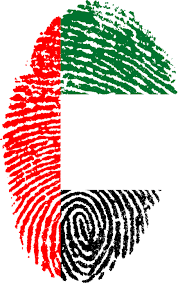 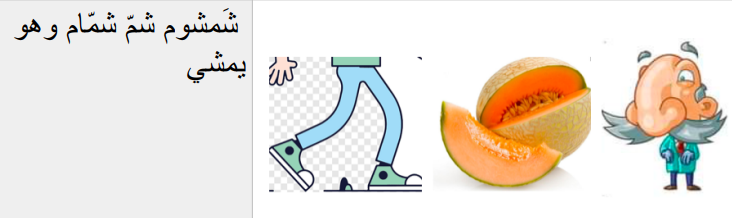 [Speaker Notes: Ce virelangue n’a pas été travaillé en classe ; il est donc inconnu des élèves.

Le 3ème  élève de la 1ère équipe s’avance et lit ce virelangue de façon intelligible.Les 2 membres du jury évaluent cet élève en utilisant les fiches d’évaluation.
Le 3ème élève de la 2ème équipe s’avance et lit ce virelangue de façon intelligible.Les 2 membres du jury évaluent cet élève et ainsi de suite.

Les membres du jury communiquent les notes à la personne qui saisit les résultats sur un fichier Excel (fourni par les organisateurs) .

On peut imaginer que toutes les équipes font les 3 manches et que seules les 3 meilleures équipes participent à la finale qui aura lieu le mardi 9 avril 2024.]
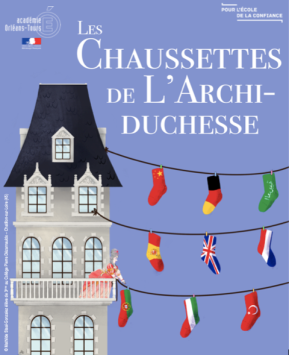 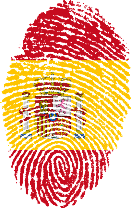 1ère manche – Virelangue 1
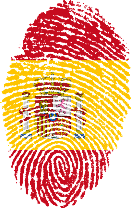 Pepe puso un peso en el piso del pozo. En el piso del pozo Pepe puso un peso.
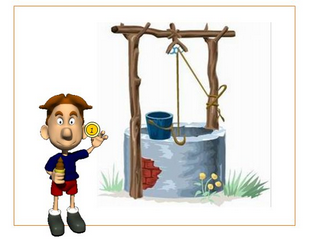 [Speaker Notes: Ce virelangue a été travaillé en classe ; il est donc connu des élèves.

Les enseignants déterminent l’ordre de passage des équipes.

Le 1er élève de la 1ère équipe s’avance et lit ce virelangue de façon intelligible.Les 2 membres du jury évaluent cet élève en utilisant les fiches d’évaluation.
Le 1er élève de la 2ème équipe s’avance et lit ce virelangue de façon intelligible.Les 2 membres du jury évaluent cet élève et ainsi de suite.
Les membres du jury communiquent les notes à la personne qui saisit les résultats sur le fichier Excel (fourni par les organisateurs).]
1ère manche – Virelangue 2
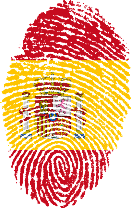 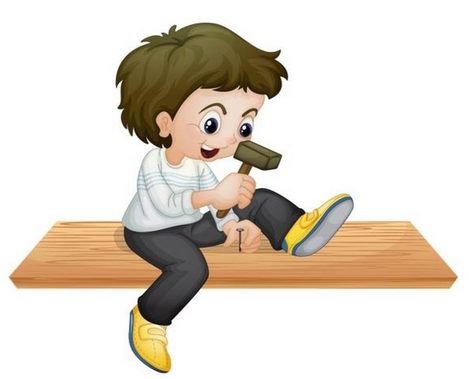 Pablo clavó un clavito.
¿Qué clavito clavó Pablito?
[Speaker Notes: Ce virelangue a été travaillé en classe ; il est donc connu des élèves.

Le 2ème  élève de la 1ère équipe s’avance et lit ce virelangue de façon intelligible.Les 2 membres du jury évaluent cet élève en utilisant les fiches d’évaluation.
Le 2ème élève de la 2ème équipe s’avance et lit ce virelangue de façon intelligible.Les 2 membres du jury évaluent cet élève et ainsi de suite.
Les membres du jury communiquent les notes à la personne qui saisit les résultats sur un fichier Excel.]
1ère manche – Virelangue 3
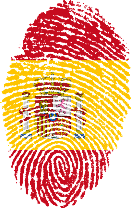 Pepe Peña pela papa, pica piña, pita un pito,pica piña, pela papa, Pepe Peña.
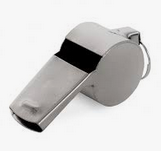 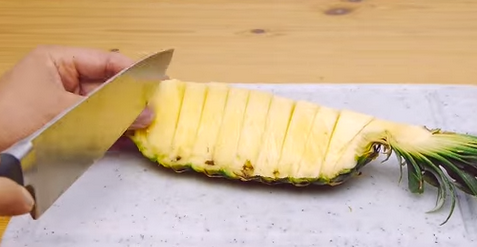 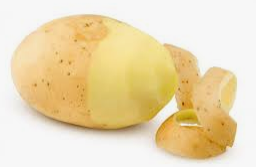 [Speaker Notes: Ce virelangue a été travaillé en classe ; il est donc connu des élèves.

Le 3ème  élève de la 1ère équipe s’avance et lit ce virelangue de façon intelligible.Les 2 membres du jury évaluent cet élève en utilisant les fiches d’évaluation.
Le 3ème élève de la 2ème équipe s’avance et lit ce virelangue de façon intelligible.Les 2 membres du jury évaluent cet élève et ainsi de suite.
Les membres du jury communiquent les notes à la personne qui saisit les résultats sur un fichier Excel.

A l’issue de cette première manche, une ou plusieurs équipes quittent le concours. C’est à vous de décider combien d’équipes vous devez éliminer.Gardez à l’esprit qu’à l'issue de cette première partie 12 équipes maximum, toutes langues confondues, participent à la finale.
Exemple 1 :si vous comptez 20 équipes en anglais, 12 en espagnol et 6 en allemand alors vous pouvez décider qu’à l'issue de cette première partie il y aura 6 équipes en anglais, 4 en espagnol et 2 en allemand pour représenter votre collège lors de la finale du mardi 9 avril 2024.=> A l’issue de la première manche, 4 équipes seront éliminées en anglais, 2 en espagnol et 1 en allemand.
Exemple 2 :Si vous comptez 20 équipes en espagnol et qu’aucune autre langue ne participe à ce concours alors vous pouvez décider qu’à l’issue de cette première manche 2 équipes seront éliminées.]
Virelangue supplémentaire
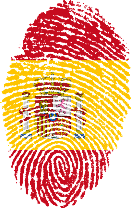 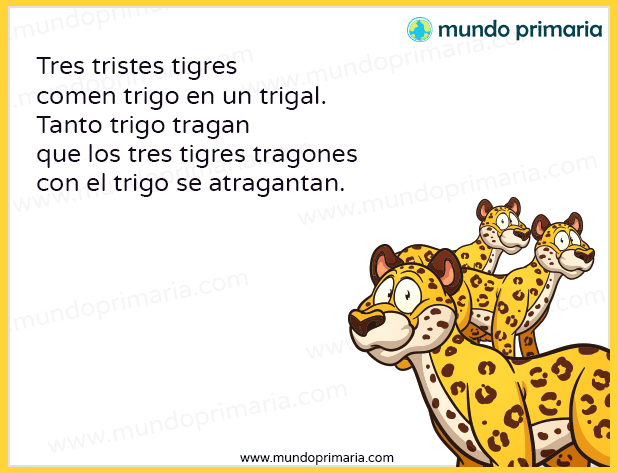 [Speaker Notes: Ces virelangues supplémentaires peuvent être travaillés en classe. Ils peuvent être utilisés dans 2 cas :

1er cas :  il faut départager 2 équipes ex-aequo.
2ème cas : vous avez beaucoup d’équipes et vous ne souhaitez pas éliminer trop d’équipes à l’issue de chaque manche. Si vous avez 20 équipes d’une même langue, cela oblige à éliminer 4, voire 5 équipes, à la fin de chaque manche.]
2ème manche – Virelangue 1
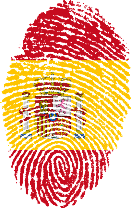 El que compra pocas capas,
pocas capas paga. Como yo compré pocas capas, pocas capas pago.
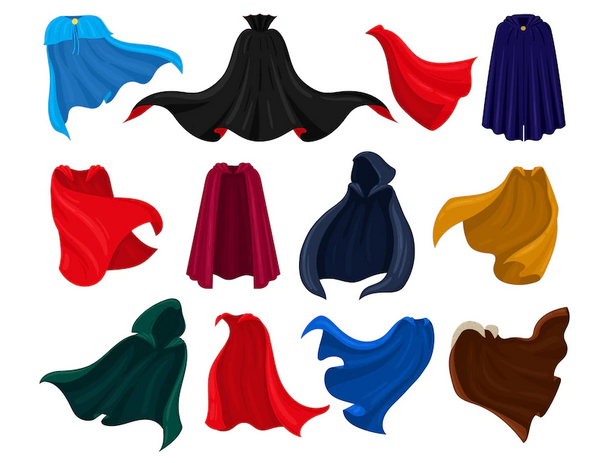 [Speaker Notes: Ce virelangue a été travaillé en classe ; il est donc connu des élèves.

Le 1er élève de la 1ère équipe s’avance et lit ce virelangue de façon intelligible.Les 2 membres du jury évaluent cet élève en utilisant les fiches d’évaluation.
Le 1er élève de la 2ème équipe s’avance et lit ce virelangue de façon intelligible.Les 2 membres du jury évaluent cet élève et ainsi de suite.
Les membres du jury communiquent les notes à la personne qui saisit les résultats sur un fichier Excel.]
2ème manche – Virelangue 2
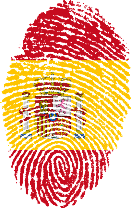 Me han dicho que has dicho
un dicho que he dicho yo.
El que lo ha dicho, mintió.
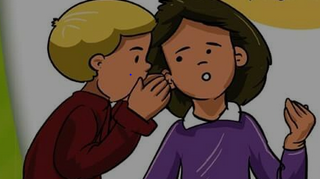 [Speaker Notes: Ce virelangue a été travaillé en classe, il est donc connu des élèves.

Le 2ème élève de la 1ère équipe s’avance et lit ce virelangue de façon intelligible.Les 2 membres du jury évaluent cet élève en utilisant les fiches d’évaluation.
Le 2ème élève de la 2ème équipe s’avance et lit ce virelangue de façon intelligible.Les 2 membres du jury évaluent cet élève et ainsi de suite.
Les membres du jury communiquent les notes à la personne qui saisit les résultats sur un fichier Excel.]
2ème manche – Virelangue 3
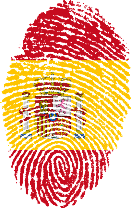 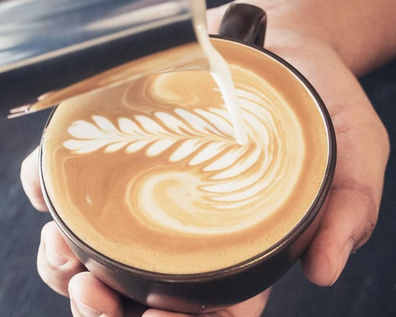 Si le echa leche al café 
para hacer café con leche,
para hacer leche con café,
¿qué hace falta que le eche?
[Speaker Notes: Ce virelangue a été travaillé en classe ; il est donc connu des élèves.

Le 3ème  élève de la 1ère équipe s’avance et lit ce virelangue de façon intelligible.Les 2 membres du jury évaluent cet élève en utilisant les fiches d’évaluation.
Le 3ème élève de la 2ème équipe s’avance et lit ce virelangue de façon intelligible.Les 2 membres du jury évaluent cet élève et ainsi de suite.
Les membres du jury communiquent les notes à la personne qui saisit les résultats sur un fichier Excel.

Reprenons l’exemple 1 (voir diapositive 36) :Au départ, vous comptiez 20 équipes en anglais, 12 en espagnol et 6 en allemand.A l’issue de la première manche, vous avez éliminé 4 équipes en anglais, 2 en espagnol et 1 en allemand.A l’issue de cette deuxième manche, vous pouvez éliminer 5 équipes en anglais, 3 en espagnol et 1 en allemand.=> A ce stade du concours, il reste donc 11 équipes en anglais, 7 en espagnol et 4 en allemand.

Reprenons l’exemple 2 :Au départ, vous comptiez 20 équipes en espagnol uniquement.A l’issue de la première manche, vous avez éliminé 2 équipes.A l’issue de cette deuxième manche, vous pouvez à nouveau éliminer 3 équipes.=> A ce stade du concours, il reste donc 15 équipes en espagnol.]
Virelangue supplémentaire
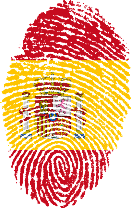 Pepe pela patatas para una tortilla y para la ensalada. 
Pepa pela que pela, pela que pela y se empapa.
[Speaker Notes: Ces virelangues  supplémentaires peuvent être travaillés en classe. Ils peuvent être utilisés dans 2 cas :

1er cas :  il faut départager 2 équipes ex-aequo.
2ème cas : vous avez beaucoup d’équipes et vous ne souhaitez pas éliminer trop d’équipes à l’issue de chaque manche. Si vous avez 20 équipes d’une même langue, cela oblige à éliminer 4 voire 5 équipes à la fin de chaque manche.]
3ème manche – Virelangue 1
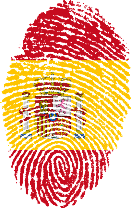 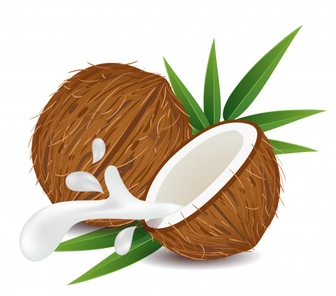 Como poco coco como, 
poco coco compro.
[Speaker Notes: Ce virelangue n’a pas été travaillé en classe ; il est donc inconnu des élèves.

Distribuer une version papier des virelangues inconnus. Laisser entre 10 et 15 minutes à chaque équipe pour lire, s’entraîner et se répartir les virelangues. Veiller à ce que chaque élève passe une fois. 

Le 1er élève de la 1ère équipe s’avance et lit ce virelangue de façon intelligible.Les 2 membres du jury évaluent cet élève en utilisant les fiches d’évaluation.
Le 1er élève de la 2ème équipe s’avance et lit ce virelangue de façon intelligible.Les 2 membres du jury évaluent cet élève et ainsi de suite.
Les membres du jury communiquent les notes à la personne qui saisit les résultats sur un fichier Excel.]
3ème manche – Virelangue 2
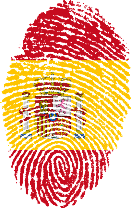 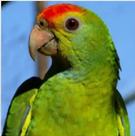 La cara del loro  
se aclara con cloro,
claro, con cloro
se aclara la cara del loro.
[Speaker Notes: Ce virelangue n’a pas été travaillé en classe ; il est donc inconnu des élèves.

Le 2ème élève de la 1ère équipe s’avance et lit ce virelangue de façon intelligible.Les 2 membres du jury évaluent cet élève en utilisant les fiches d’évaluation.
Le 2ème élève de la 2ème équipe s’avance et lit ce virelangue de façon intelligible.Les 2 membres du jury évaluent cet élève et ainsi de suite.
Les membres du jury communiquent les notes à la personne qui saisit les résultats sur un fichier Excel.]
3ème manche – Virelangue 3
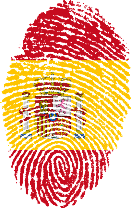 Pedro Pablo Pérez Pereira, 
pobre pintor portugués, 
pinta preciosos paisajes por poca plata, 
para poder pasar por París.
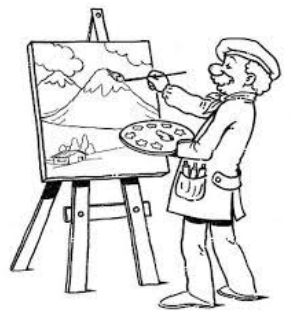 [Speaker Notes: Ce virelangue n’a pas été travaillé en classe ; il est donc inconnu des élèves.

Le 3ème  élève de la 1ère équipe s’avance et lit ce virelangue de façon intelligible.Les 2 membres du jury évaluent cet élève en utilisant les fiches d’évaluation.
Le 3ème élève de la 2ème équipe s’avance et lit ce virelangue de façon intelligible.Les 2 membres du jury évaluent cet élève et ainsi de suite.
Les membres du jury communiquent les notes à la personne qui saisit les résultats sur un fichier Excel.

Reprenons l’exemple 1 (voir diapositives 36 et 40) :Au départ, vous comptiez 20 équipes en anglais, 12 en espagnol et 6 en allemand.A l’issue de la première manche, vous avez éliminé 4 équipes en anglais, 2 en espagnol et 1 en allemand.A l’issue de la deuxième manche, vous pouvez à nouveau éliminer 5 équipes en anglais, 3 en espagnol et 1 en allemand.A l’issue de cette troisième manche, vous pouvez à nouveau éliminer 5 équipes en anglais, 3 en espagnol et 2 en allemand.=> A ce stade du concours, il reste donc 6 équipes en anglais, 4 en espagnol et 2 en allemand, soit 12 équipes toutes langues confondues pour représenter votre collège lors de la finale du mardi 9 avril 2024.
Reprenons l’exemple 2 :Au départ, vous comptiez 20 équipes en espagnol uniquement.A l’issue de la première manche, vous avez éliminé 2 équipes.A l’issue de la deuxième manche, vous pouvez à nouveau éliminer 3 équipes.A l’issue de cette troisième manche, vous pouvez éliminer 3 équipes.=> A ce stade du concours, il reste donc 12 équipes en espagnol pour représenter votre collège.]
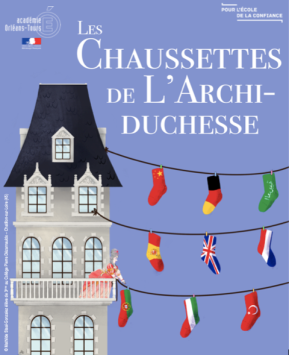 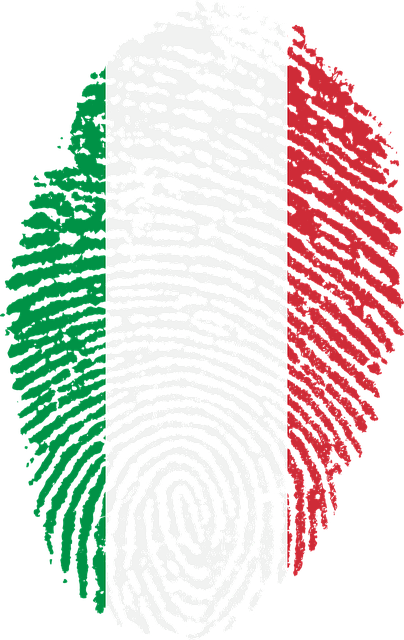 1ère manche – Virelangue 1
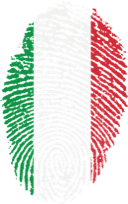 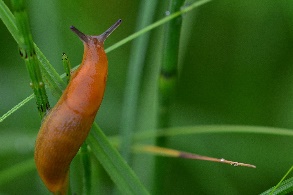 Lascia la lumaca Luca !!!
[Speaker Notes: Ce virelangue a été travaillé en classe ; il est donc connu des élèves.

Les enseignants déterminent l’ordre de passage des équipes.

Le 1er élève de la 1ère équipe s’avance et lit ce virelangue de façon intelligible.Les 2 membres du jury évaluent cet élève en utilisant les fiches d’évaluation.
Le 1er élève de la 2ème équipe s’avance et lit ce virelangue de façon intelligible.Les 2 membres du jury évaluent cet élève et ainsi de suite.
Les membres du jury communiquent les notes à la personne qui saisit les résultats sur le fichier Excel (fourni par les organisateurs).]
1ère manche – Virelangue 2
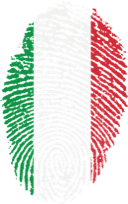 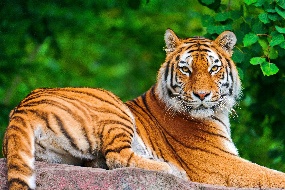 Tre tigri contro tre tigri. 
Tre tigri contro tre tigri. 
Tre tigri contro tre tigri.
[Speaker Notes: Ce virelangue a été travaillé en classe ; il est donc connu des élèves.

Le 2ème  élève de la 1ère équipe s’avance et lit ce virelangue de façon intelligible.Les 2 membres du jury évaluent cet élève en utilisant les fiches d’évaluation.
Le 2ème élève de la 2ème équipe s’avance et lit ce virelangue de façon intelligible.Les 2 membres du jury évaluent cet élève et ainsi de suite.
Les membres du jury communiquent les notes à la personne qui saisit les résultats sur un fichier Excel.]
1ère manche – Virelangue 3
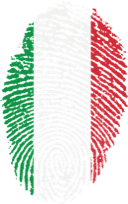 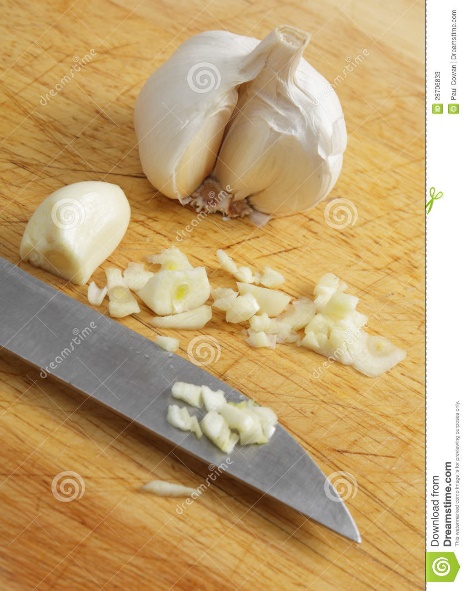 Sul tagliere l'aglio taglia.  Non tagliare la tovaglia.La tovaglia non è aglio. 
Se la tagli fai uno sbaglio.
[Speaker Notes: Ce virelangue a été travaillé en classe ; il est donc connu des élèves.

Le 3ème  élève de la 1ère équipe s’avance et lit ce virelangue de façon intelligible.Les 2 membres du jury évaluent cet élève en utilisant les fiches d’évaluation.
Le 3ème élève de la 2ème équipe s’avance et lit ce virelangue de façon intelligible.Les 2 membres du jury évaluent cet élève et ainsi de suite.
Les membres du jury communiquent les notes à la personne qui saisit les résultats sur un fichier Excel.


A l’issue de cette première manche, une ou plusieurs équipes quittent le concours. C’est à vous de décider combien d’équipes vous devez éliminer.Gardez à l’esprit qu’à l'issue de cette première partie 12 équipes maximum, toutes langues confondues, participent à la finale.
Exemple 1 :si vous comptez 20 équipes en anglais, 12 en espagnol et 6 en italien alors vous pouvez décider qu’à l'issue de cette première partie il y aura 6 équipes en anglais, 4 en espagnol et 2 en italien pour représenter votre collège lors de la finale du mardi 9 avril 2024.=> A l’issue de la première manche, 4 équipes seront éliminées en anglais, 2 en espagnol et 1 en italien.
Exemple 2 :Si vous comptez 20 équipes en italien et qu’aucune autre langue ne participe à ce concours alors vous pouvez décider qu’à l’issue de cette première manche 2 équipes seront éliminées.]
2ème manche – Virelangue 1
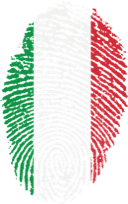 La biscia striscia sull'asse liscia; 
ma se l'asse non è liscia dove striscia la nostra biscia  tutta liscia con la striscia?
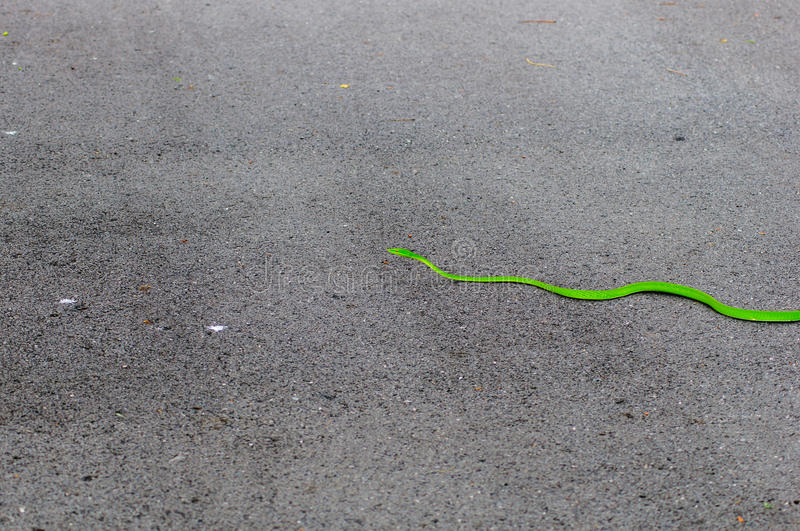 [Speaker Notes: Ce virelangue a été travaillé en classe ; il est donc connu des élèves.

Le 1er élève de la 1ère équipe s’avance et lit ce virelangue de façon intelligible.Les 2 membres du jury évaluent cet élève en utilisant les fiches d’évaluation.
Le 1er élève de la 2ème équipe s’avance et lit ce virelangue de façon intelligible.Les 2 membres du jury évaluent cet élève et ainsi de suite.
Les membres du jury communiquent les notes à la personne qui saisit les résultats sur un fichier Excel.]
2ème manche – Virelangue 2
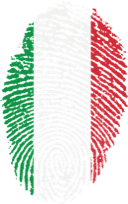 Apelle, figlio di Apollo 
fece una palla di pelle di pollo.
Tutti i pesci vennero a galla,  
per vedere la palladi pelle di pollo 
fatta da Apelle, figlio di Apollo.
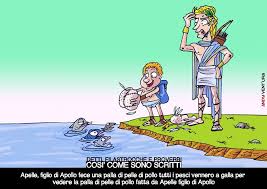 [Speaker Notes: Ce virelangue a été travaillé en classe ; il est donc connu des élèves.

Le 2ème  élève de la 1ère équipe s’avance et lit ce virelangue de façon intelligible.Les 2 membres du jury évaluent cet élève en utilisant les fiches d’évaluation.
Le 2ème élève de la 2ème équipe s’avance et lit ce virelangue de façon intelligible.Les 2 membres du jury évaluent cet élève et ainsi de suite.
Les membres du jury communiquent les notes à la personne qui saisit les résultats sur un fichier Excel.]
2ème manche – Virelangue 3
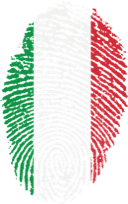 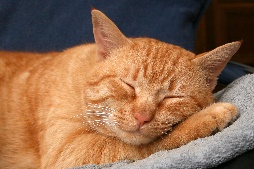 Sopra quattro rossi sassi, 
quattro grossi gatti rossi.
[Speaker Notes: Ce virelangue a été travaillé en classe ; il est donc connu des élèves.

Le 3ème  élève de la 1ère équipe s’avance et lit ce virelangue de façon intelligible.Les 2 membres du jury évaluent cet élève en utilisant les fiches d’évaluation.
Le 3ème élève de la 2ème équipe s’avance et lit ce virelangue de façon intelligible.Les 2 membres du jury évaluent cet élève et ainsi de suite.
Les membres du jury communiquent les notes à la personne qui saisit les résultats sur un fichier Excel.

Reprenons l’exemple 1 (voir diapositive 48) :Au départ, vous comptiez 20 équipes en anglais, 12 en espagnol et 6 en italien.A l’issue de la première manche, vous avez éliminé 4 équipes en anglais, 2 en espagnol et 1 en italien.A l’issue de cette deuxième manche, vous pouvez éliminer 5 équipes en anglais, 3 en espagnol et 1 en italien.=> A ce stade du concours, il reste donc 11 équipes en anglais, 7 en espagnol et 4 en italien.

Reprenons l’exemple 2 :Au départ, vous comptiez 20 équipes en italien uniquement.A l’issue de la première manche, vous avez éliminé 2 équipes.A l’issue de cette deuxième manche, vous pouvez à nouveau éliminer 3 équipes.=> A ce stade du concours il reste donc 15 équipes en italien.]
3ème manche – Virelangue 1
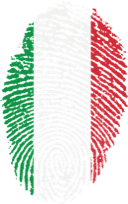 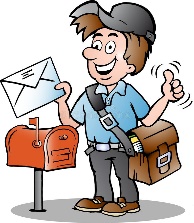 O postino che porti la posta, 
dimmi postino che posta portasti?
[Speaker Notes: Ce virelangue n’a pas été travaillé en classe ; il est donc inconnu des élèves.

Distribuer une version papier des virelangues inconnus. Laisser entre 10 et 15 minutes à chaque équipe pour lire, s’entraîner et se répartir les virelangues. Veiller à ce que chaque élève passe une fois. 

Le 1er élève de la 1ère équipe s’avance et lit ce virelangue de façon intelligible.Les 2 membres du jury évaluent cet élève en utilisant les fiches d’évaluation.
Le 1er élève de la 2ème équipe s’avance et lit ce virelangue de façon intelligible.Les 2 membres du jury évaluent cet élève et ainsi de suite.
Les membres du jury communiquent les notes à la personne qui saisit les résultats sur un fichier Excel.]
3ème manche – Virelangue 2
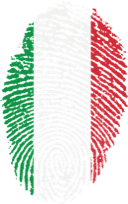 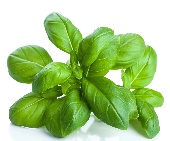 Figlia, sfoglia la foglia! Sfoglia la foglia, figlia!
[Speaker Notes: Ce virelangue n’a pas été travaillé en classe ; il est donc inconnu des élèves.

Le 2ème  élève de la 1ère équipe s’avance et lit ce virelangue de façon intelligible.Les 2 membres du jury évaluent cet élève en utilisant les fiches d’évaluation.
Le 2ème élève de la 2ème équipe s’avance et lit ce virelangue de façon intelligible.Les 2 membres du jury évaluent cet élève et ainsi de suite.
Les membres du jury communiquent les notes à la personne qui saisit les résultats sur un fichier Excel.]
3ème manche – Virelangue 3
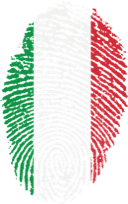 Dalla doccia, una chiocciola sgocciola come una gocciola.
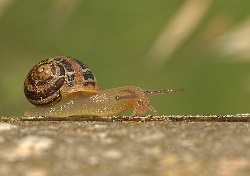 [Speaker Notes: Ce virelangue n’a pas été travaillé en classe ; il est donc inconnu des élèves.

Le 3ème  élève de la 1ère équipe s’avance et lit ce virelangue de façon intelligible.Les 2 membres du jury évaluent cet élève en utilisant les fiches d’évaluation.
Le 3ème élève de la 2ème équipe s’avance et lit ce virelangue de façon intelligible.Les 2 membres du jury évaluent cet élève et ainsi de suite.
Les membres du jury communiquent les notes à la personne qui saisit les résultats sur un fichier Excel.

Reprenons l’exemple 1 (voir diapositives 48 et 51) :Au départ, vous comptiez 20 équipes en anglais, 12 en espagnol et 6 en italien.A l’issue de la première manche, vous avez éliminé 4 équipes en anglais, 2 en espagnol et 1 en italien.A l’issue de la deuxième manche, vous pouvez à nouveau éliminer 5 équipes en anglais, 3 en espagnol et 1 en italien.A l’issue de cette troisième manche, vous pouvez à nouveau éliminer 5 équipes en anglais, 3 en espagnol et 2 en italien.=> A ce stade du concours, il reste donc 6 équipes en anglais, 4 en espagnol et 2 en italien, soit 12 équipes toutes langues confondues pour représenter votre collège lors de la finale du mardi 9 avril 2024.
Reprenons l’exemple 2 :Au départ, vous comptiez 20 équipes en italien uniquement.A l’issue de la première manche, vous avez éliminé 2 équipes.A l’issue de la deuxième manche, vous pouvez à nouveau éliminer 3 équipes.A l’issue de cette troisième manche, vous pouvez éliminer 3 équipes.=> A ce stade du concours, il reste donc 12 équipes en italien pour représenter votre collège.]
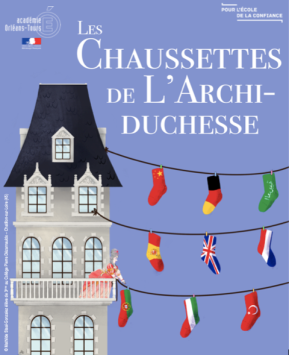 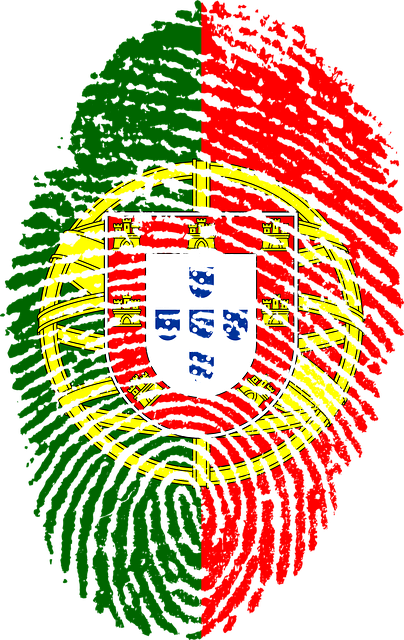 PORTUGAIS
1ère manche – Virelangue 1
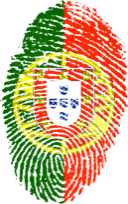 A babá boba bebeu o leite do bebê.
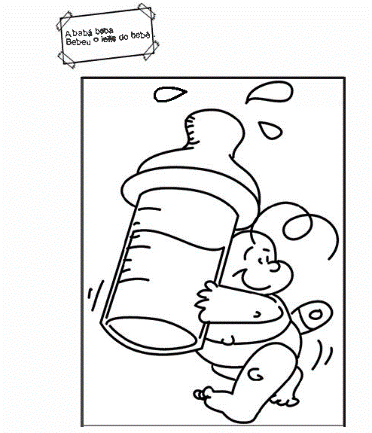 [Speaker Notes: Ce virelangue a été travaillé en classe ; il est donc connu des élèves.

Les enseignants déterminent l’ordre de passage des équipes.

Le 1er élève de la 1ère équipe s’avance et lit ce virelangue de façon intelligible.Les 2 membres du jury évaluent cet élève en utilisant les fiches d’évaluation.
Le 1er élève de la 2ème équipe s’avance et lit ce virelangue de façon intelligible.Les 2 membres du jury évaluent cet élève et ainsi de suite.
Les membres du jury communiquent les notes à la personne qui saisit les résultats sur le fichier Excel (fourni par les organisateurs).]
1ère manche – Virelangue 2
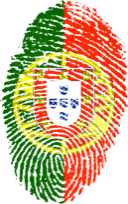 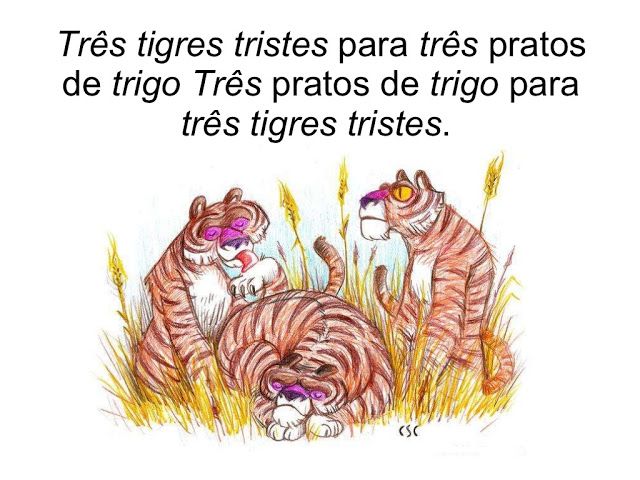 [Speaker Notes: Ce virelangue a été travaillé en classe ; il est donc connu des élèves.

Le 2ème  élève de la 1ère équipe s’avance et lit ce virelangue de façon intelligible.Les 2 membres du jury évaluent cet élève en utilisant les fiches d’évaluation.
Le 2ème élève de la 2ème équipe s’avance et lit ce virelangue de façon intelligible.Les 2 membres du jury évaluent cet élève et ainsi de suite.
Les membres du jury communiquent les notes à la personne qui saisit les résultats sur un fichier Excel.]
1ère manche – Virelangue 3
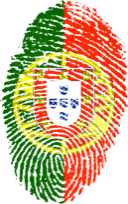 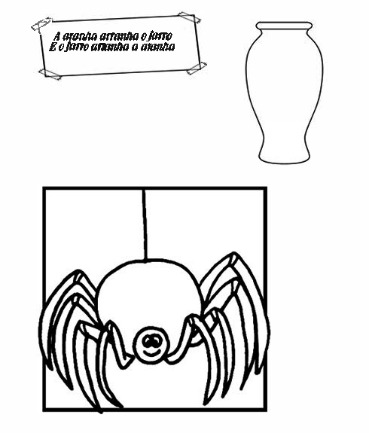 A Aranha arranha o jarro
E o jarro arranha a aranha.
[Speaker Notes: Ce virelangue a été travaillé en classe ; il est donc connu des élèves.

Le 3ème  élève de la 1ère équipe s’avance et lit ce virelangue de façon intelligible.Les 2 membres du jury évaluent cet élève en utilisant les fiches d’évaluation.
Le 3ème élève de la 2ème équipe s’avance et lit ce virelangue de façon intelligible.Les 2 membres du jury évaluent cet élève et ainsi de suite.
Les membres du jury communiquent les notes à la personne qui saisit les résultats sur un fichier Excel.

A l’issue de cette première manche, une ou plusieurs équipes quittent le concours. C’est à vous de décider combien d’équipes vous devez éliminer.Gardez à l’esprit qu’à l'issue de cette première partie 12 équipes maximum, toutes langues confondues, participent à la finale.
Exemple 1 :si vous comptez 20 équipes en anglais, 12 en espagnol et 6 en portugais alors vous pouvez décider qu’à l'issue de cette première partie il y aura 6 équipes en anglais, 4 en espagnol et 2 en portugais pour représenter votre collège lors de la finale du mardi 9 avril 2024.=> A l’issue de la première manche, 4 équipes seront éliminées en anglais, 2 en espagnol et 1 en portugais.
Exemple 2 :Si vous comptez 20 équipes en portugais et qu’aucune autre langue ne participe à ce concours, alors vous pouvez décider qu’à l’issue de cette première manche 2 équipes seront éliminées.]
2ème manche – Virelangue 1
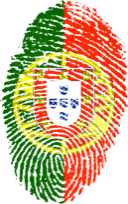 O que é que Cacá quer? 
Cacá quer caqui. 
Qual caqui que Cacá quer? Cacá quer qualquer caqui.
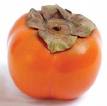 [Speaker Notes: Ce virelangue a été travaillé en classe ; il est donc connu des élèves.

Le 1er élève de la 1ère équipe s’avance et lit ce virelangue de façon intelligible.Les 2 membres du jury évaluent cet élève en utilisant les fiches d’évaluation.
Le 1er élève de la 2ème équipe s’avance et lit ce virelangue de façon intelligibleLes 2 membres du jury évaluent cet élève et ainsi de suite.
Les membres de jury communiquent les notes à la personne qui saisit les résultats sur un fichier Excel.]
2ème manche – Virelangue 2
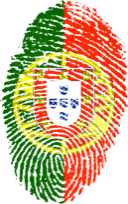 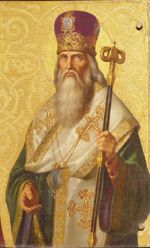 O bispo de 
Constantinopla, 
é um bom desconstantinopolitanizador.
[Speaker Notes: Ce virelangue a été travaillé en classe ; il est donc connu des élèves.

Le 2ème  élève de la 1ère équipe s’avance et lit ce virelangue de façon intelligible.Les 2 membres du jury évaluent cet élève en utilisant les fiches d’évaluation.
Le 2ème élève de la 2ème équipe s’avance et lit ce virelangue de façon intelligible.Les 2 membres du jury évaluent cet élève et ainsi de suite.
Les membres du jury communiquent les notes à la personne qui saisit les résultats sur un fichier Excel.]
2ème manche – Virelangue 3
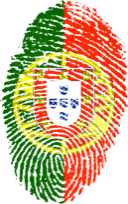 A vida é uma sucessiva sucessão de sucessões que se sucedem sucessivamente, sem suceder o sucesso.
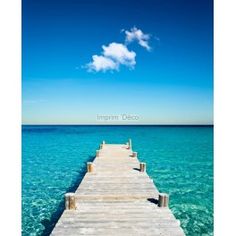 [Speaker Notes: Ce virelangue a été travaillé en classe ; il est donc connu des élèves.

Le 3ème  élève de la 1ère équipe s’avance et lit ce virelangue de façon intelligible.Les 2 membres du jury évaluent cet élève en utilisant les fiches d’évaluation.
Le 3ème élève de la 2ème équipe s’avance et lit ce virelangue de façon intelligible.Les 2 membres du jury évaluent cet élève et ainsi de suite.
Les membres du jury communiquent les notes à la personne qui saisit les résultats sur un fichier Excel.

Reprenons l’exemple 1 (voir diapositive 58) :Au départ, vous comptiez 20 équipes en anglais, 12 en espagnol et 6 en portugais.A l’issue de la première manche, vous avez éliminé 4 équipes en anglais, 2 en espagnol et 1 en portugais.A l’issue de cette deuxième manche, vous pouvez éliminer 5 équipes en anglais, 3 en espagnol et 1 en portugais.=> A ce stade du concours, il reste donc 11 équipes en anglais, 7 en espagnol et 4 en portugais.

Reprenons l’exemple 2 :Au départ, vous comptiez 20 équipes en portugais uniquement.A l’issue de la première manche, vous avez éliminé 2 équipes.A l’issue de cette deuxième manche, vous pouvez à nouveau éliminer 3 équipes.=> A ce stade du concours, il reste donc 15 équipes en portugais.]
3ème manche – Virelangue 1
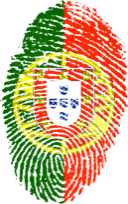 O sabiá não sabia que o sábio sabia que o sabiá não sabia assobiar.
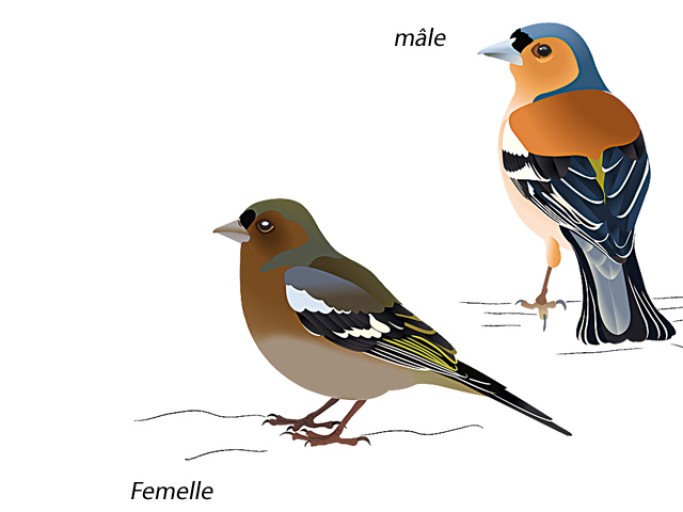 [Speaker Notes: Ce virelangue n’a pas été travaillé en classe ; il est donc inconnu des élèves.

Distribuer une version papier des virelangues inconnus. Laisser entre 10 et 15 minutes à chaque équipe pour lire, s’entraîner et se répartir les virelangues. Veiller à ce que chaque élève passe une fois. 

Le 1er élève de la 1ère équipe s’avance et lit ce virelangue de façon intelligible.Les 2 membres du jury évaluent cet élève en utilisant les fiches d’évaluation.
Le 1er élève de la 2ème équipe s’avance et lit ce virelangue de façon intelligible.Les 2 membres du jury évaluent cet élève et ainsi de suite.
Les membres du jury communiquent les notes à la personne qui saisit les résultats sur un fichier Excel.]
3ème manche – Virelangue 2
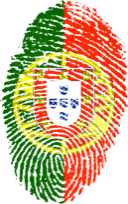 Olha o sapo dentro do saco. O saco com o sapo dentro. 
O sapo batendo papo e 
o papo soltando o vento.
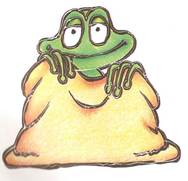 [Speaker Notes: Ce virelangue n’a pas été travaillé en classe ; il est donc inconnu des élèves.

Le 2ème  élève de la 1ère équipe s’avance et lit ce virelangue de façon intelligible.Les 2 membres du jury évaluent cet élève en utilisant les fiches d’évaluation.
Le 2ème élève de la 2ème équipe s’avance et lit ce virelangue de façon intelligible.Les 2 membres du jury évaluent cet élève et ainsi de suite.
Les membres du jury communiquent les notes à la personne qui saisit les résultats sur un fichier Excel.]
3ème manche – Virelangue 3
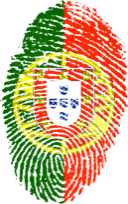 Quem a paca cara compra, paca cara pagará
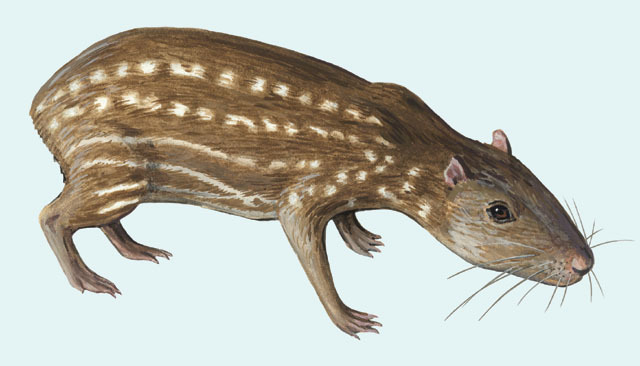 [Speaker Notes: Ce virelangue n’a pas été travaillé en classe ; il est donc inconnu des élèves.

Le 3ème  élève de la 1ère équipe s’avance et lit ce virelangue de façon intelligible.Les 2 membres du jury évaluent cet élève en utilisant les fiches d’évaluation.
Le 3ème élève de la 2ème équipe s’avance et lit ce virelangue de façon intelligible.Les 2 membres du jury évaluent cet élève et ainsi de suite.
Les membres du jury communiquent les notes à la personne qui saisit les résultats sur un fichier Excel.

Reprenons l’exemple 1 (voir diapositives 58 et 61) :Au départ, vous comptiez 20 équipes en anglais, 12 en espagnol et 6 en portugais.A l’issue de la première manche, vous avez éliminé 4 équipes en anglais, 2 en espagnol et 1 en portugais.A l’issue de la deuxième manche, vous pouvez à nouveau éliminer 5 équipes en anglais, 3 en espagnol et 1 en portugais.A l’issue de cette troisième manche, vous pouvez à nouveau éliminer 5 équipes en anglais, 3 en espagnol et 2 en portugais.=> A ce stade du concours, il reste donc 6 équipes en anglais, 4 en espagnol et 2 en portugais, soit 12 équipes toutes langues confondues pour représenter votre collège lors de la finale du mardi 9 avril 2024.
Reprenons l’exemple 2 :Au départ, vous comptiez 20 équipes en portugais uniquement.A l’issue de la première manche, vous avez éliminé 2 équipes.A l’issue de la deuxième manche, vous pouvez à nouveau éliminer 3 équipes.A l’issue de cette troisième manche, vous pouvez éliminer 3 équipes.=> A ce stade du concours, il reste donc 12 équipes en portugais pour représenter votre collège.]
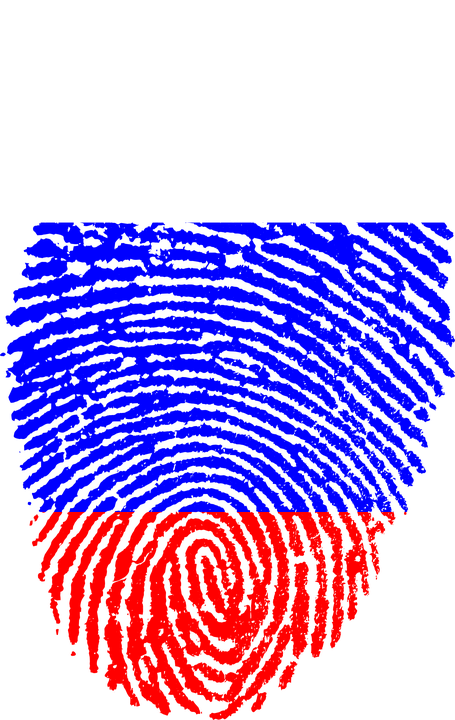 [Speaker Notes: On peut imaginer que toutes les équipes font les 3 manches et que seules les 3 meilleures équipes participent à la finale qui aura lieu le mardi 9 avril 2024.]
1ère manche – Virelangue 1
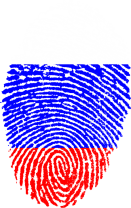 От топота копыт пыль по полю летит. Пыль по полю летит от топота копыт
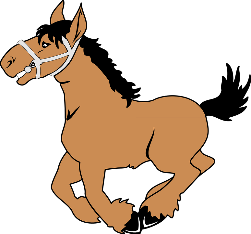 [Speaker Notes: Ce virelangue a été travaillé en classe ; il est donc connu des élèves.

Les enseignants déterminent l’ordre de passage des équipes.

Le 1er élève de la 1ère équipe s’avance et lit ce virelangue de façon intelligible.Les 2 membres du jury évaluent cet élève en utilisant les fiches d’évaluation.
Le 1er élève de la 2ème équipe s’avance et lit ce virelangue de façon intelligible.Les 2 membres du jury évaluent cet élève et ainsi de suite.
Les membres du jury communiquent les notes à la personne qui saisit les résultats sur le fichier Excel (fourni par les organisateurs).]
1ère manche – Virelangue 2
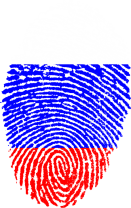 На дворе трава, на траве дроваНе руби дрова на траве двора.
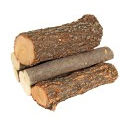 [Speaker Notes: Ce virelangue a été travaillé en classe ; il est donc connu des élèves.

Le 2ème  élève de la 1ère équipe s’avance et lit ce virelangue de façon intelligible.Les 2 membres du jury évaluent cet élève en utilisant les fiches d’évaluation.
Le 2ème élève de la 2ème équipe s’avance et lit ce virelangue de façon intelligible.Les 2 membres du jury évaluent cet élève et ainsi de suite.
Les membres du jury communiquent les notes à la personne qui saisit les résultats sur un fichier Excel.]
1ère manche – Virelangue 3
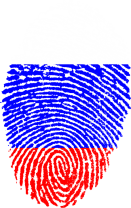 Карл у Клары украл кораллы,Клара у Карла украла кларнет.
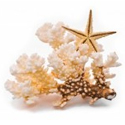 [Speaker Notes: Ce virelangue a été travaillé en classe ; il est donc connu des élèves.

Le 3ème  élève de la 1ère équipe s’avance et lit ce virelangue de façon intelligible.Les 2 membres du jury évaluent cet élève en utilisant les fiches d’évaluation.
Le 3ème élève de la 2ème équipe s’avance et lit ce virelangue de façon intelligible.Les 2 membres du jury évaluent cet élève et ainsi de suite.
Les membres du jury communiquent les notes à la personne qui saisit les résultats sur un fichier Excel (fourni par les organisateurs).]
2ème manche – Virelangue 1
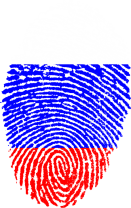 Черепаха, не скучая, час сидит за чашкой чая.
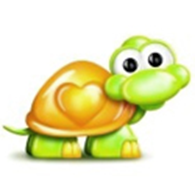 [Speaker Notes: Ce virelangue a été travaillé en classe ; il est donc connu des élèves.

Les enseignants déterminent l’ordre de passage des équipes.

Le 1er élève de la 1ère équipe s’avance et lit ce virelangue de façon intelligible.Les 2 membres du jury évaluent cet élève en utilisant les fiches d’évaluation.
Le 1er élève de la 2ème équipe s’avance et lit ce virelangue de façon intelligible.Les 2 membres du jury évaluent cet élève et ainsi de suite.
Les membres du jury communiquent les notes à la personne qui saisit les résultats sur le fichier Excel (fourni par les organisateurs).]
2ème manche – Virelangue 2
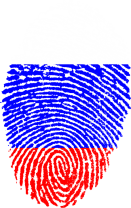 Шла Саша по шоссе и сосала сушку.
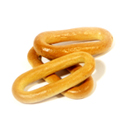 [Speaker Notes: Ce virelangue a été travaillé en classe ; il est donc connu des élèves.

Le 2ème élève de la 1ère équipe s’avance et lit ce virelangue de façon intelligible.Les 2 membres du jury évaluent cet élève en utilisant les fiches d’évaluation.
Le 2ème élève de la 2ème équipe s’avance et lit ce virelangue de façon intelligible.Les 2 membres du jury évaluent cet élève et ainsi de suite.
Les membres du jury communiquent les notes à la personne qui saisit les résultats sur un fichier Excel (fourni par les organisateurs).]
2ème manche – Virelangue 3
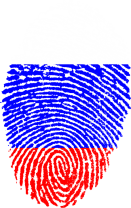 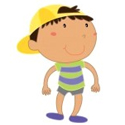 Сшила Саша Сашке шапку,Сашка шапкой шишку сшиб.
[Speaker Notes: Ce virelangue a été travaillé en classe ; il est donc connu des élèves.

Le 3ème  élève de la 1ère équipe s’avance et lit ce virelangue de façon intelligible.Les 2 membres du jury évaluent cet élève en utilisant les fiches d’évaluation.
Le 3ème élève de la 2ème équipe s’avance et lit ce virelangue de façon intelligible.Les 2 membres du jury évaluent cet élève et ainsi de suite.
Les membres du jury communiquent les notes à la personne qui saisit les résultats sur un fichier Excel.]
3ème manche – Virelangue 1
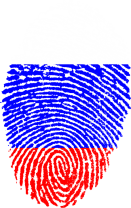 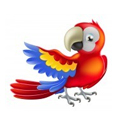 Говорил попугай попугаю:Я тебя, попугай, попугаю.Отвечает ему попугай:Попугай, попугай, попугай!
[Speaker Notes: Ce virelangue n’a pas été travaillé en classe ; il est donc inconnu des élèves.
Distribuer une version papier des virelangues inconnus.
Laisser entre 10 et 15 minutes à chaque équipe pour lire, s’entraîner et se répartir les virelangues. Veiller à ce que chaque élève passe une fois. 

Le 1er élève de la 1ère équipe s’avance et lit ce virelangue de façon intelligible.Les 2 membres du jury évaluent cet élève en utilisant les fiches d’évaluation.
Le 1er élève de la 2ème équipe s’avance et lit ce virelangue de façon intelligible.Les 2 membres du jury évaluent cet élève et ainsi de suite.
Les membres du jury communiquent les notes à la personne qui saisit les résultats sur un fichier Excel (fourni par les organisateurs).]
3ème manche – Virelangue 2
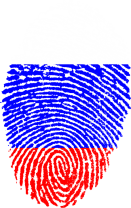 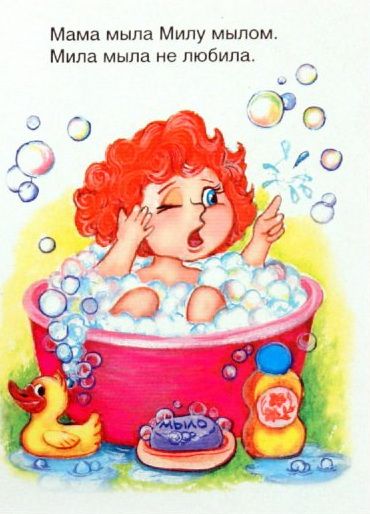 Не жалела мама мыла. 
Мама Милу мылом мыла. 
Мила мыла не любила, мыло Мила уронила.
[Speaker Notes: Ce virelangue n’a pas été travaillé en classe ; il est donc inconnu des élèves.

Le 2ème  élève de la 1ère équipe s’avance et lit ce virelangue de façon intelligible.Les 2 membres du jury évaluent cet élève en utilisant les fiches d’évaluation.
Le 2ème élève de la 2ème équipe s’avance et lit ce virelangue de façon intelligible.Les 2 membres du jury évaluent cet élève et ainsi de suite.
Les membres du jury communiquent les notes à la personne qui saisit les résultats sur un fichier Excel.]
3ème manche – Virelangue 3
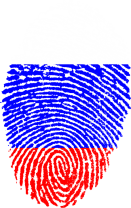 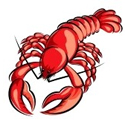 Ехал Грека через реку, Видит Грека – в реке рак. Сунул Грека руку в реку, Рак за руку Грека - цап!
[Speaker Notes: Ce virelangue n’a pas été travaillé en classe ; il est donc inconnu des élèves.

Le 3ème  élève de la 1ère équipe s’avance et lit ce virelangue de façon intelligible.Les 2 membres du jury évaluent cet élève en utilisant les fiches d’évaluation.
Le 3ème élève de la 2ème équipe s’avance et lit ce virelangue de façon intelligible.Les 2 membres du jury évaluent cet élève et ainsi de suite.

Les membres du jury communiquent les notes à la personne qui saisit les résultats sur un fichier Excel (fourni par les organisateurs).

On peut imaginer que toutes les équipes font les 3 manches et que seules les 3 meilleures équipes participent à la finale qui aura lieu le mardi 9 avril 2024.]